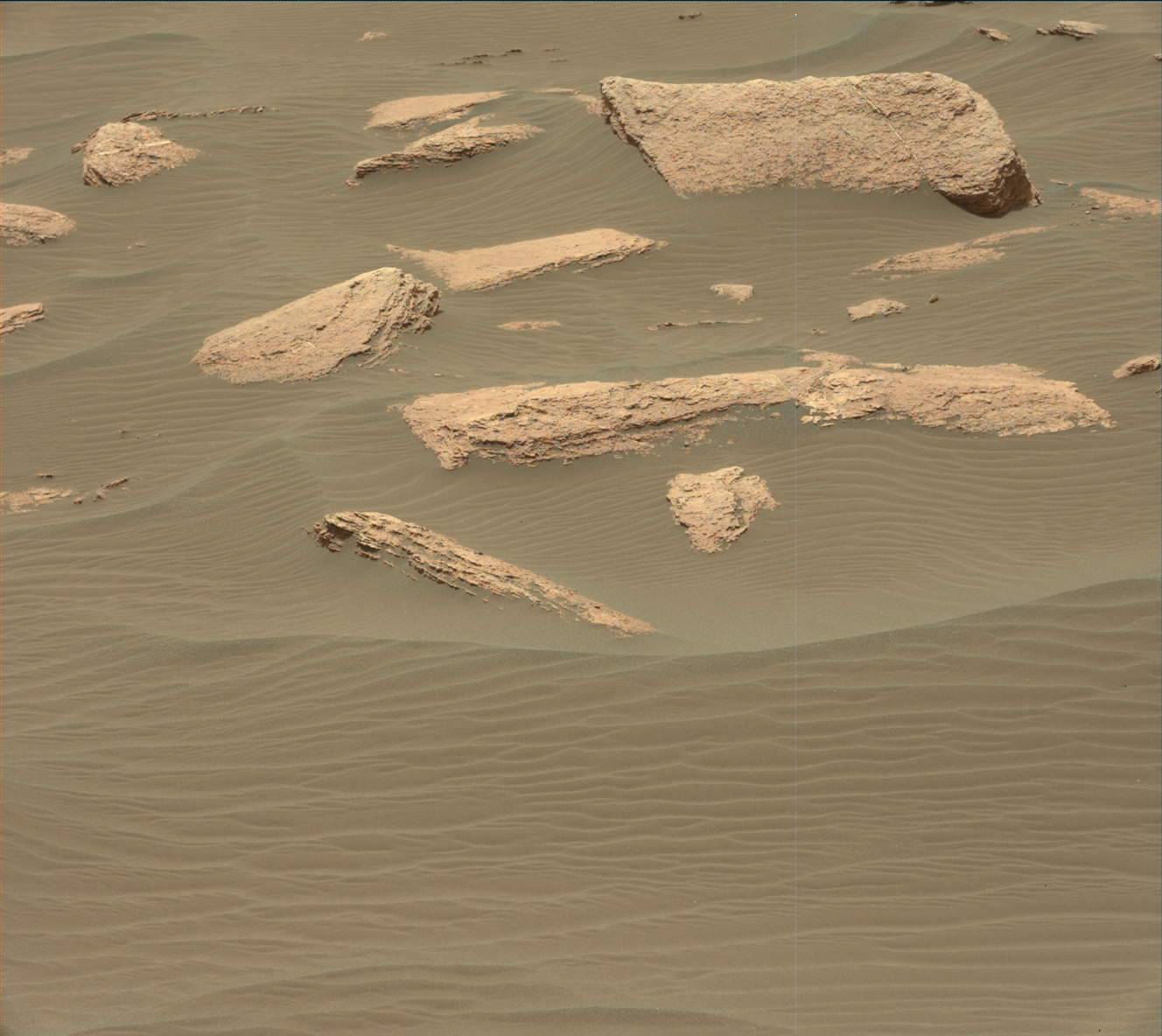 PLANETARY GEOLOGY

Lecture 4 - Mars Exploration
Sol  1635, MastCam, image credit NASA/JPL
Dott. Fulvio FRANCHI, PhD
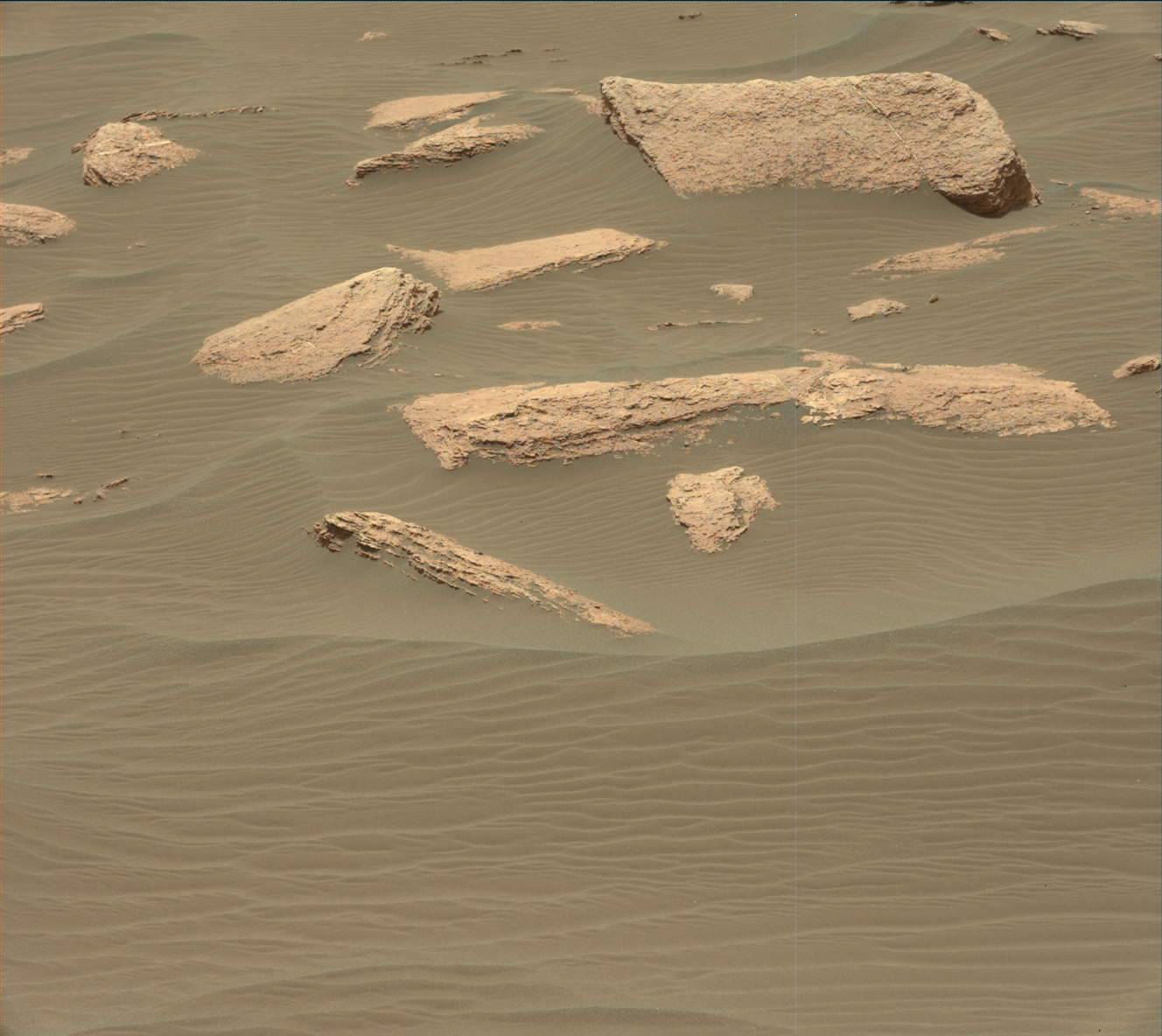 Lecture 4 – Mars Exploration

TOPICS TO BE COVERED:
Missions from Viking to MSL mission
Data from Curiosity rover
Sol  1635, MastCam, image credit NASA/JPL
Viking - 1976
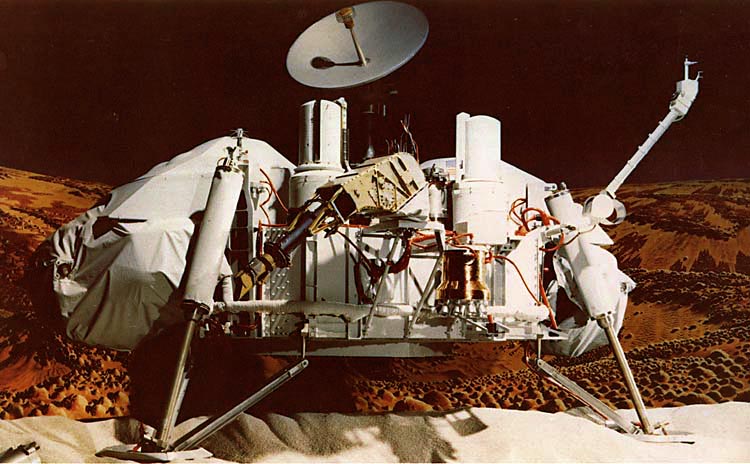 2001  Mars Exploration Rovers		[NASA]
	2004 Spirit + Opportunity rovers
2004  Mars Express				[ESA]
2005  Mars Reconnaissance Orbiter		[NASA]
2012  Mars Science Laboratory		[NASA]
	Curiosity Rover

Thanks to Dr Susanne Schwenzer from The Open University for this fantastic material about Mars exploration and, most of all, Curiosity Rover scientific breakthroughs.
Mars Exploration Rovers: Spirit and Opportunity
Spirit:

Landed 4th January 2004
Designed for 90 sols and 600 m (0.4 mi)
Drove 7.73 km (4.8 mi)
lasted 6 years 2 months 19 days, or over 25 times the original planned mission duration

Opportunity:

Landed 25th January 2004
Designed for 90 sols and 600 m (0.4 mi)
Drove 25.86 miles (41.62 kilometers) 
Stopped June 2018
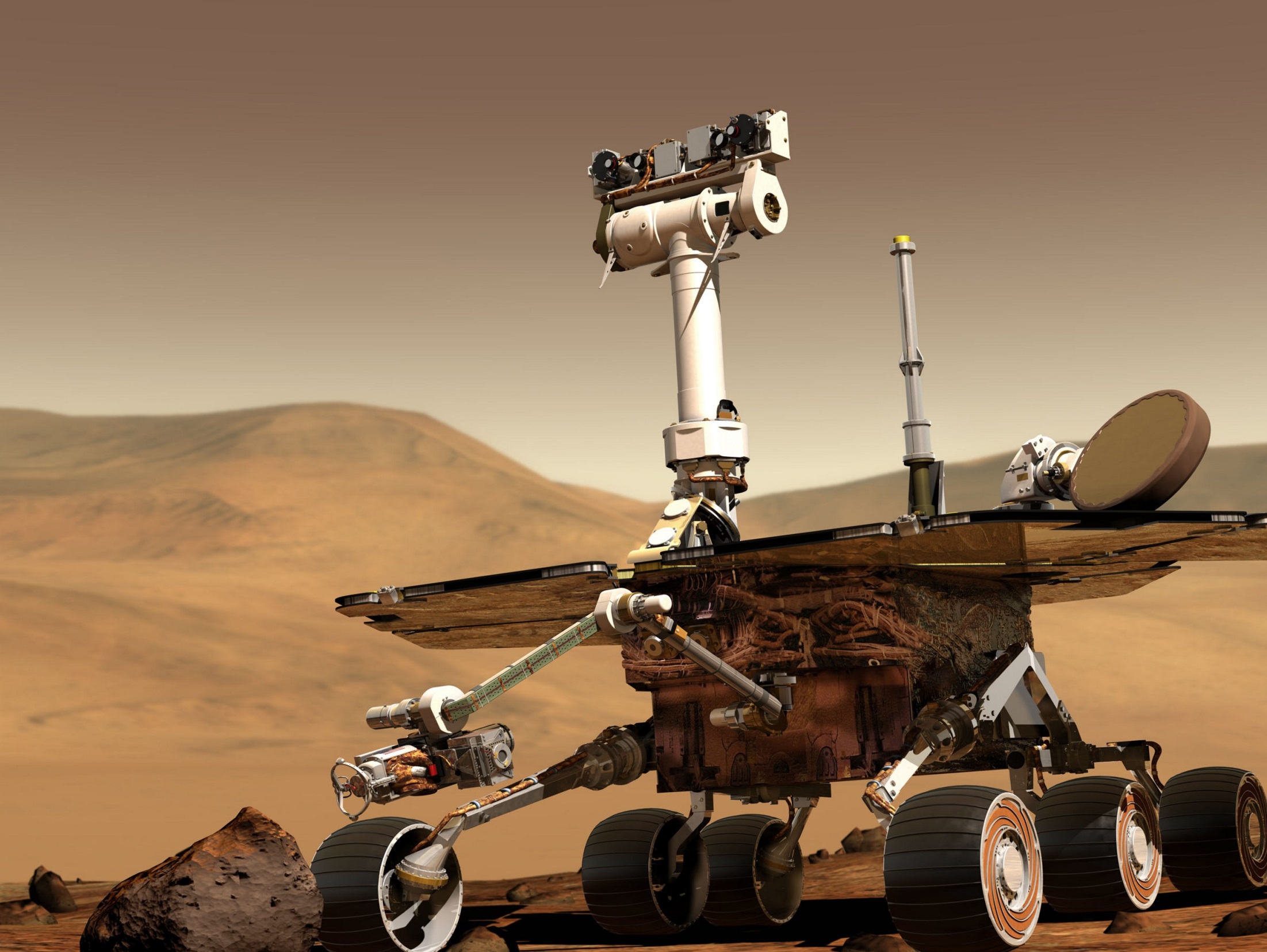 The Athena Mars Rover Science Payload
Remote Sensing Package
   Pancam Mast Assembly (PMA)
   Pancam
   Mini-TES
In-Situ Package
   Instrument Deployment Device (IDD)
   Microscopic Imager
   Alpha Particle X-Ray Spectrometer
   Mössbauer Spectrometer
   Rock Abrasion Tool
Mars Exploration Rovers 2001
Dr. Jutta Zipfel, MPI Mainz
Pillinger Point, published 24 June 2014:
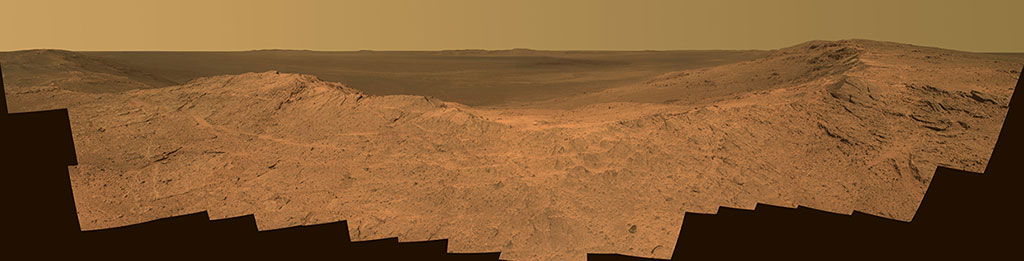 Mars Rover Opportunity - Mars Missions - NASA Jet Propulsion Laboratory
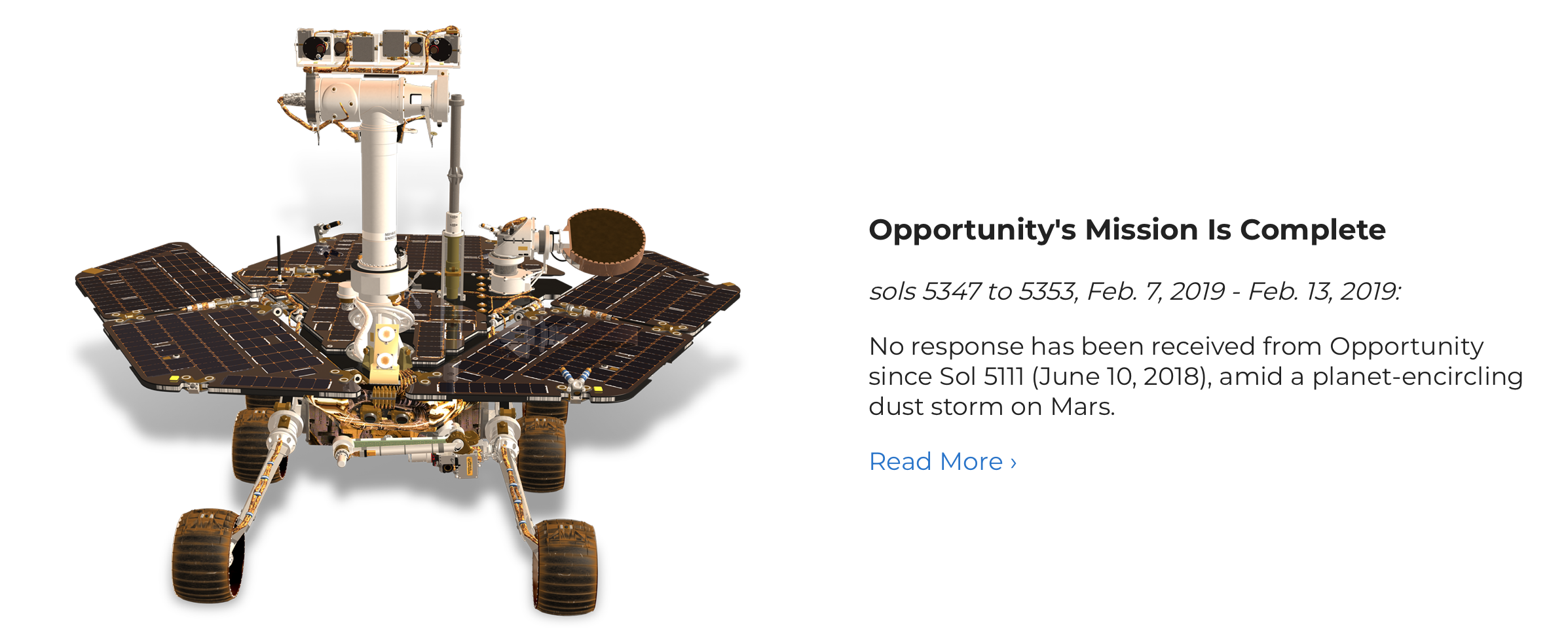 Mars Express (2004) – ESA mission
Mars Express hosts eight scientific instruments: 
HRSC (High Resolution Stereo Camera)
OMEGA (Visible and Infrared Mineralogical Mapping Spectrometer)
MARSIS (Sub-surface Sounding Radar Altimeter) 
PFS (Planetary Fourier Spectrometer) SPICAM (Ultraviolet and Infrared Atmospheric Spectrometer), 
ASPERA (Energetic Neutral Atoms Analyser) 
VMC (Visual Monitoring Camera).
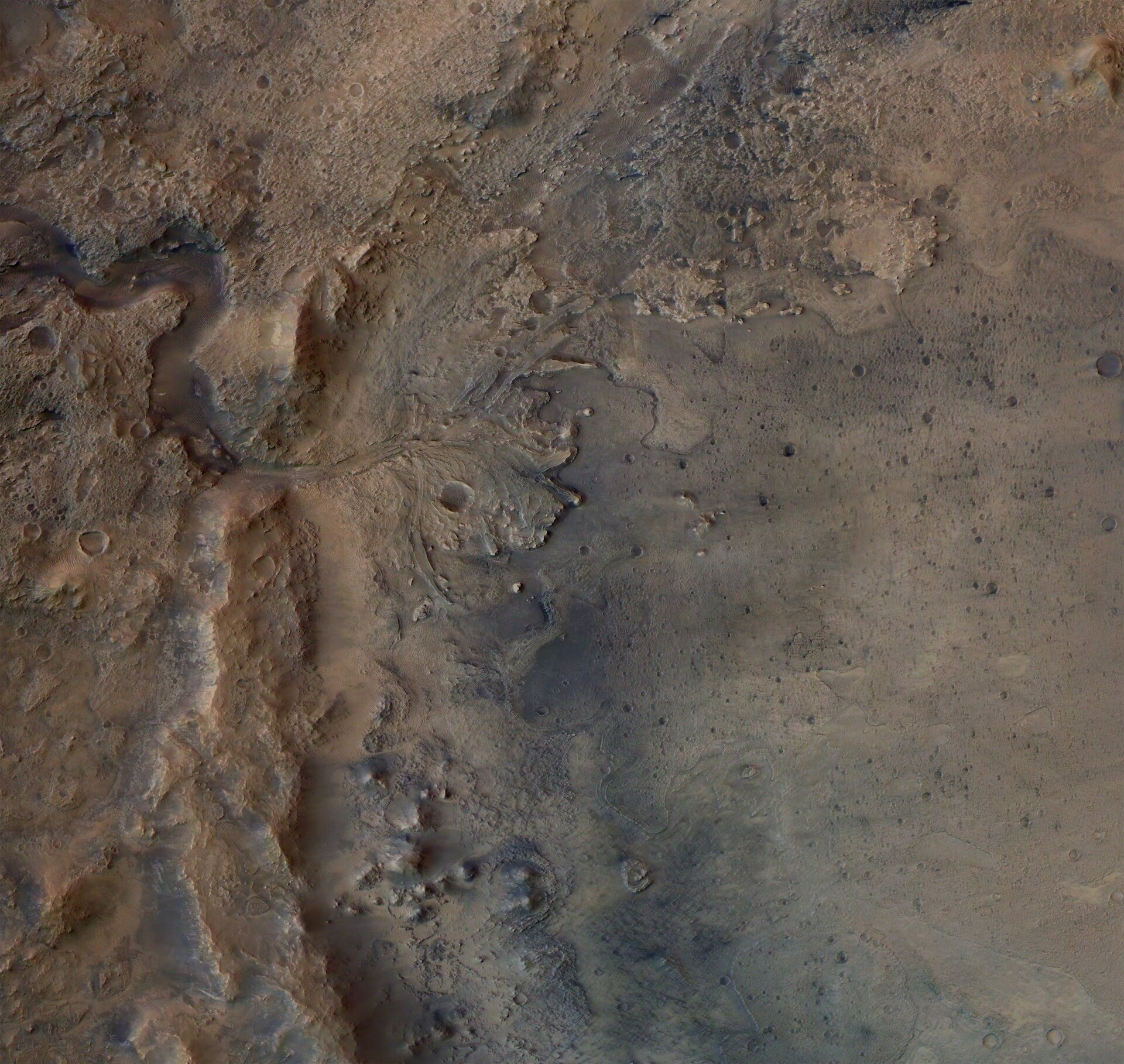 Jezero Crater delta
Mars Reconnaissance Orbiter (2005) - NASA
High Resolution Imaging Experiment (HiRISE)
	30cm/pixel resolution
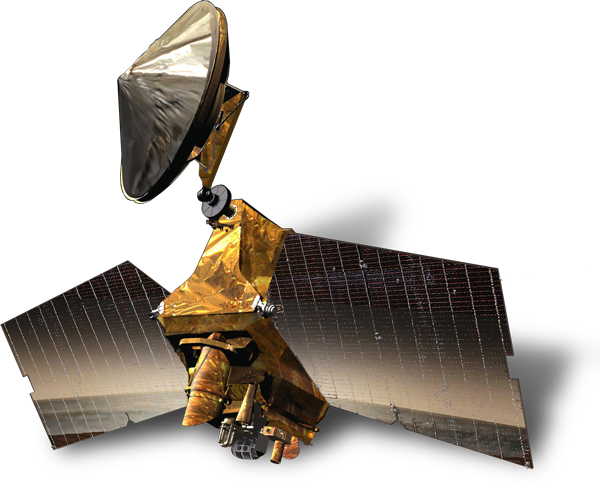 Source: mars.nasa.gov/mro/
NASA Mars Science Laboratory Mission 
CURIOSITY Rover (landed 2012)
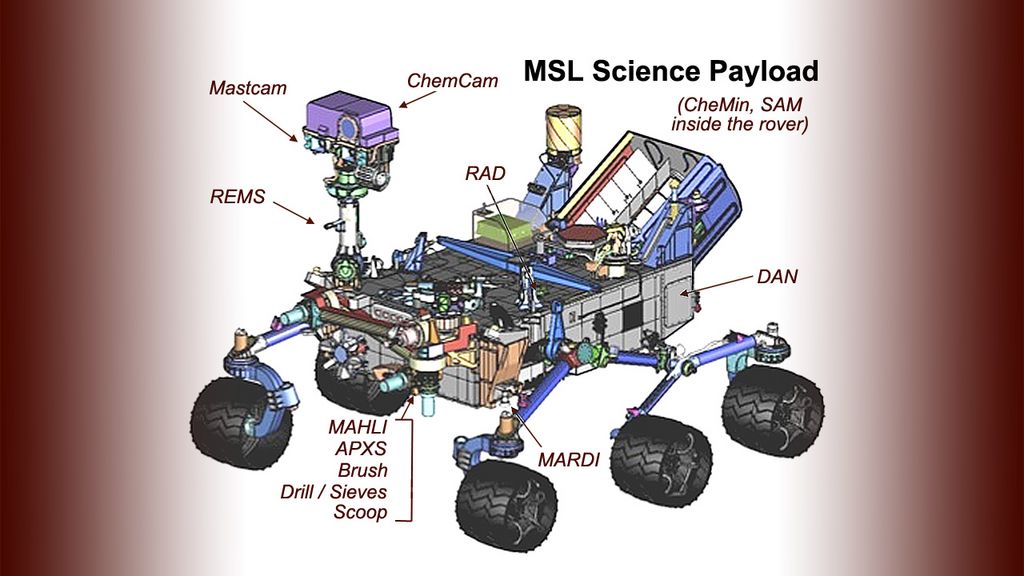 Top speed: 4 cm/sec
image credit: NASA/JPL
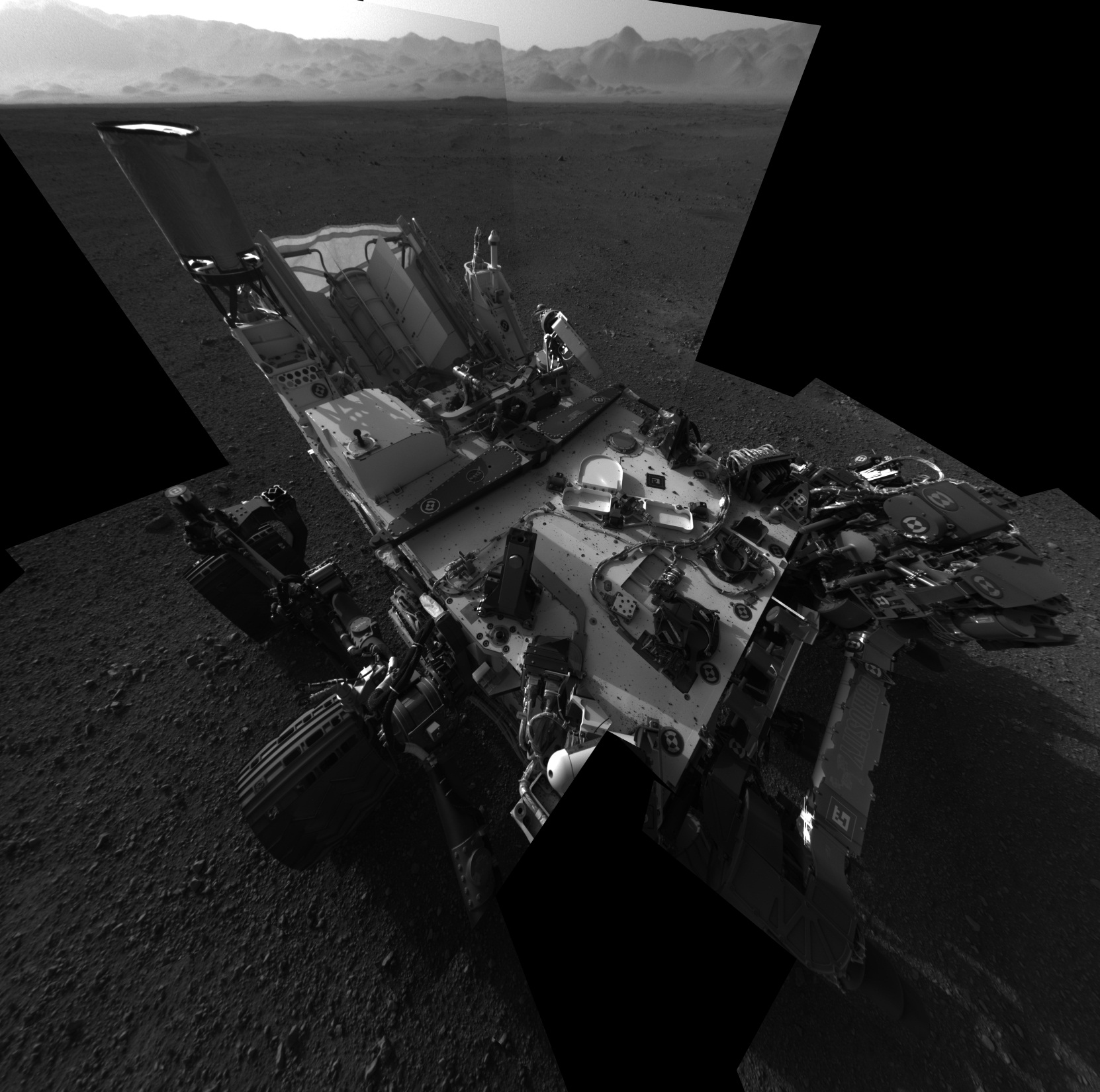 image credit: NASA/JPL
This is Gale Crater:
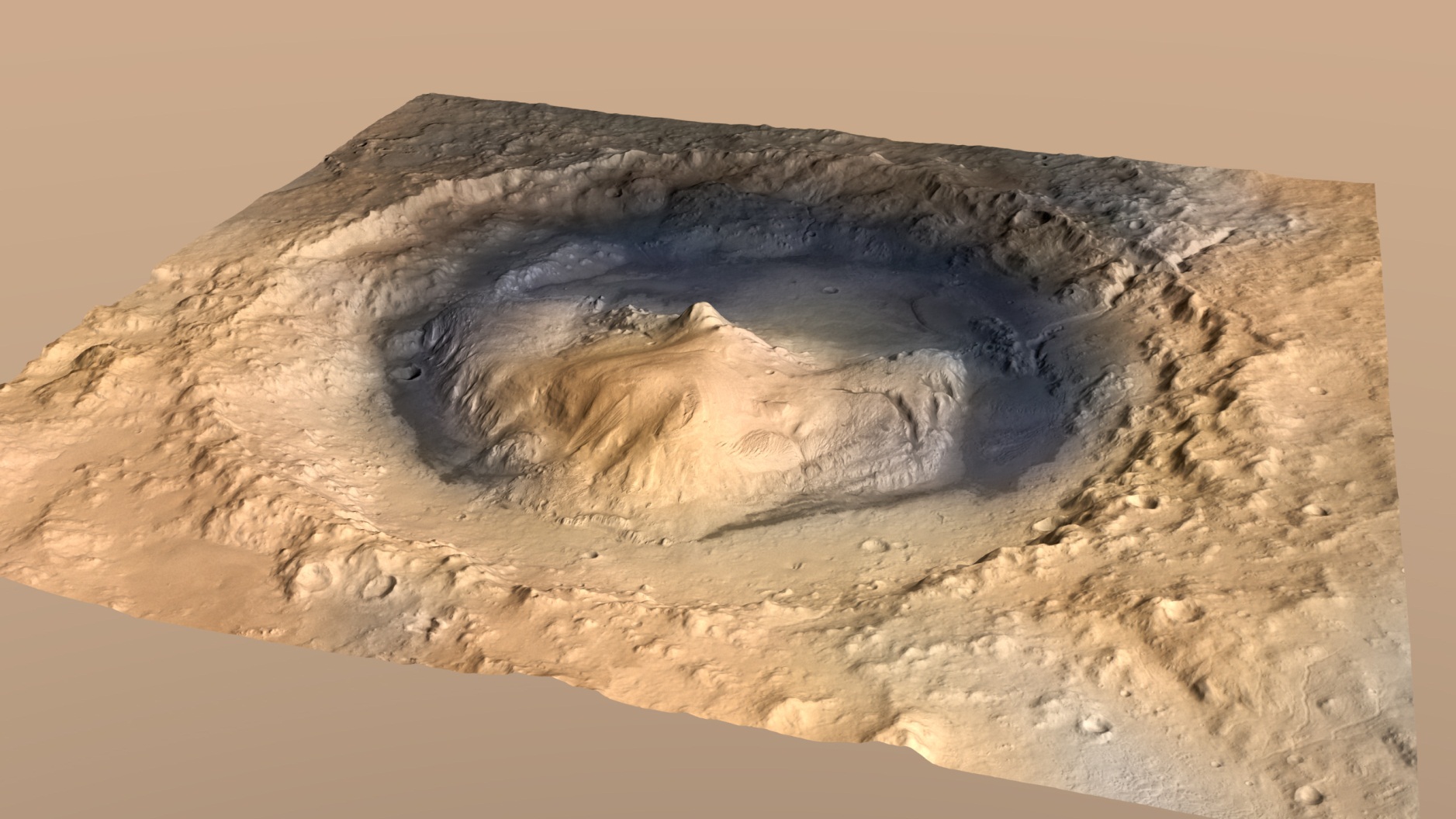 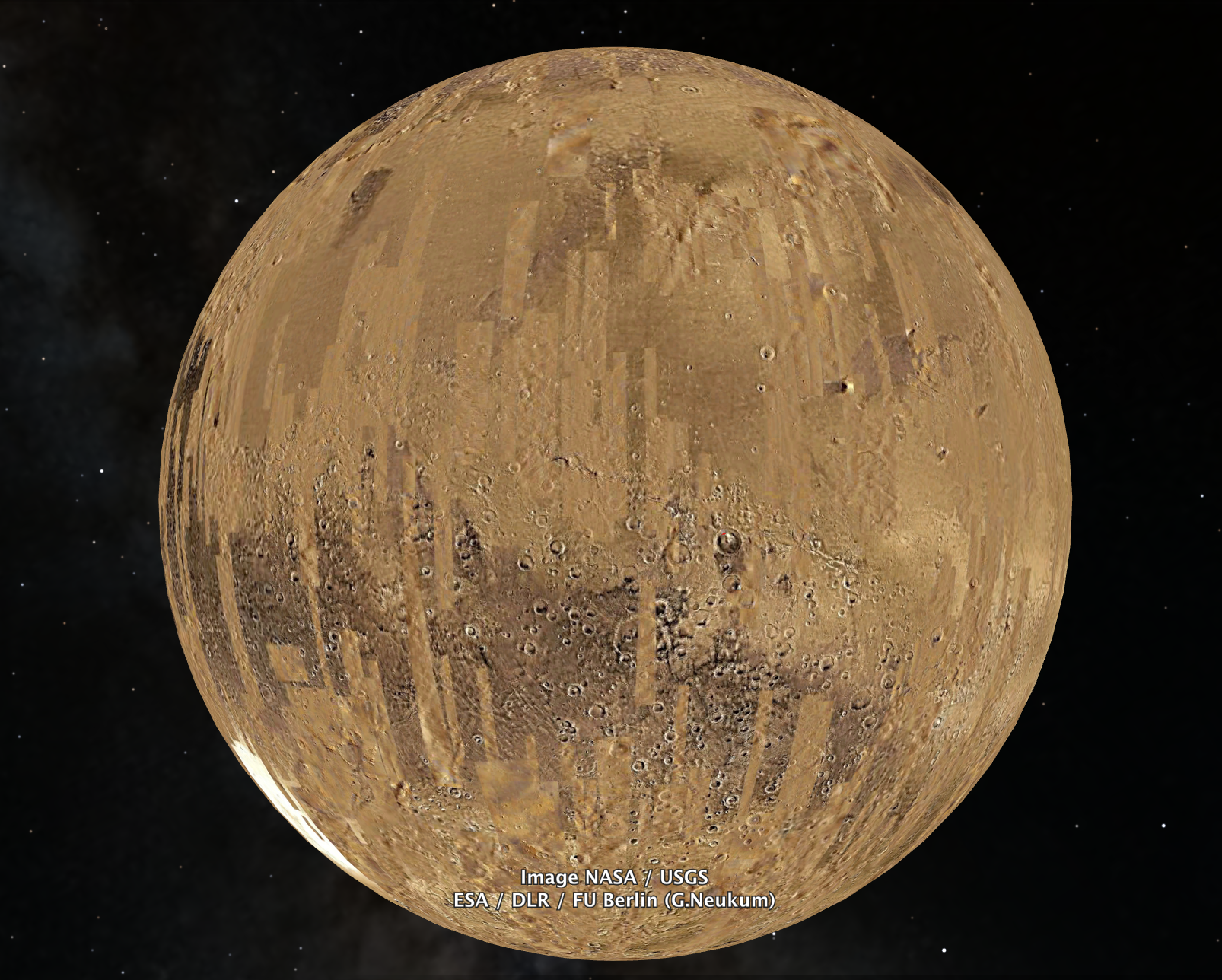 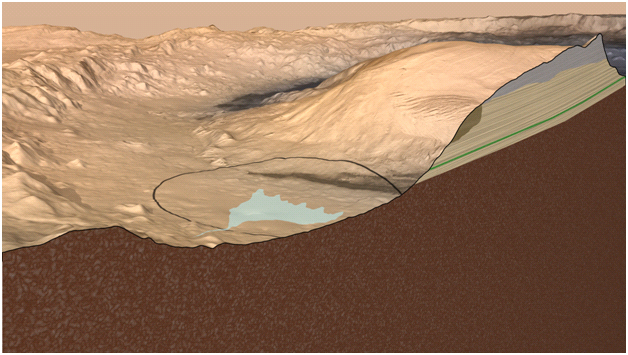 image credit: NASA/JPL
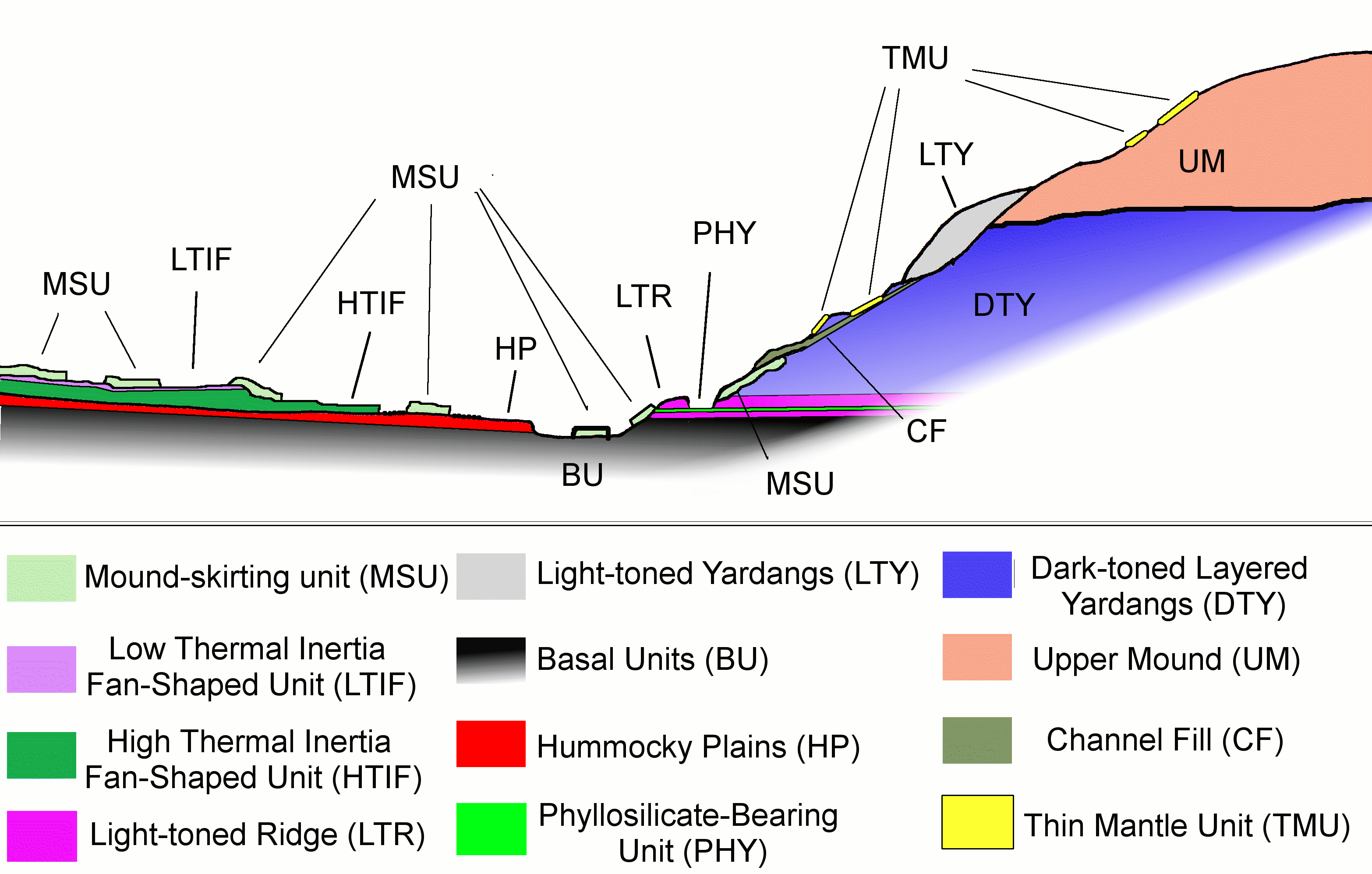 Anderson and Bell, Marsjournal
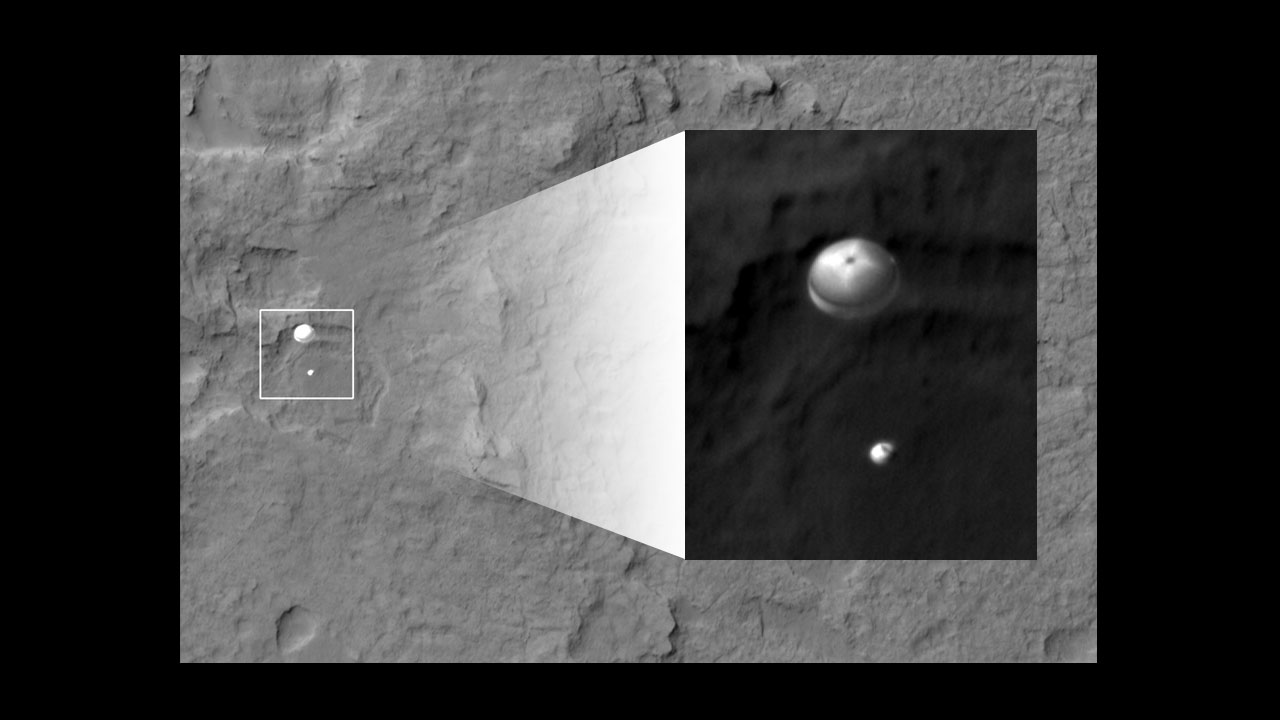 image credit: NASA/JPL
MSL mission goals:
Mission goals:

 1.Determine whether Mars could ever have supported life

 2.Study the climate of Mars

 3.Study the geology of Mars

 4.Plan for a human mission to Mars

...if anyone ever asks you: 
              We are not searching for life itself!
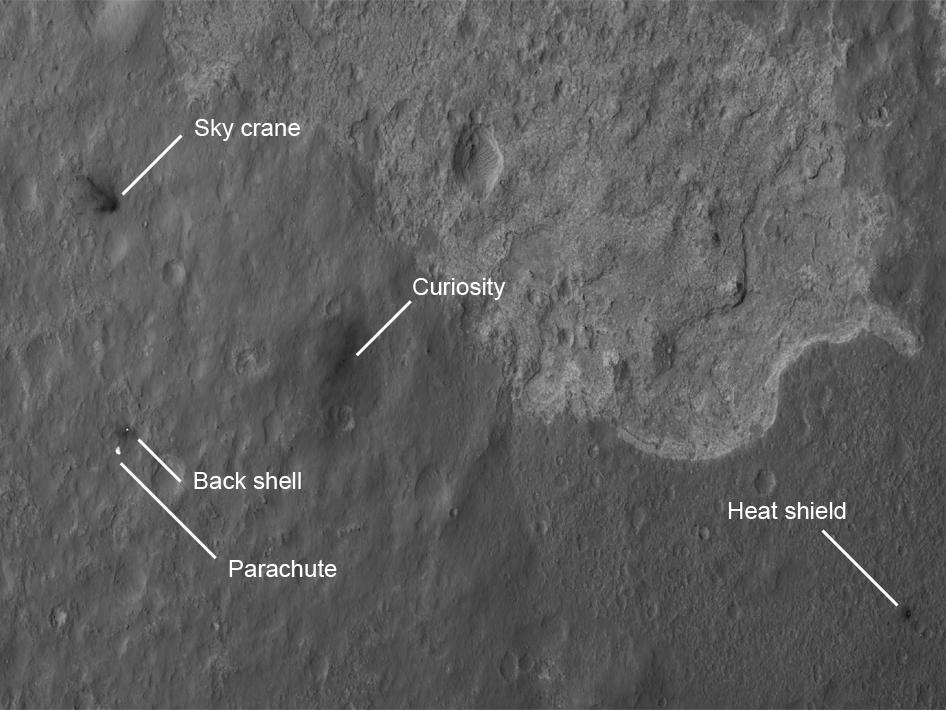 image credit: NASA/JPL
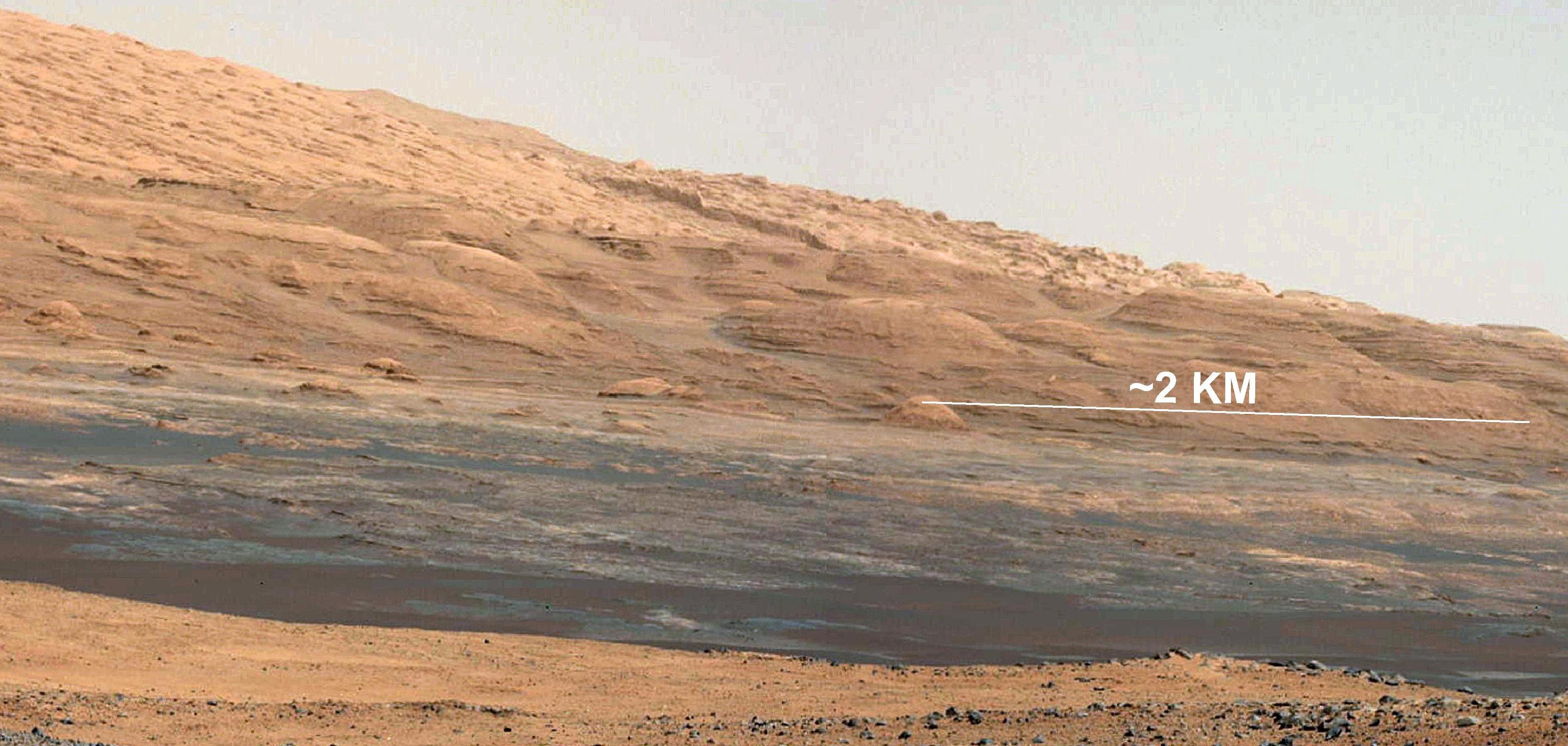 image credit: NASA/JPL
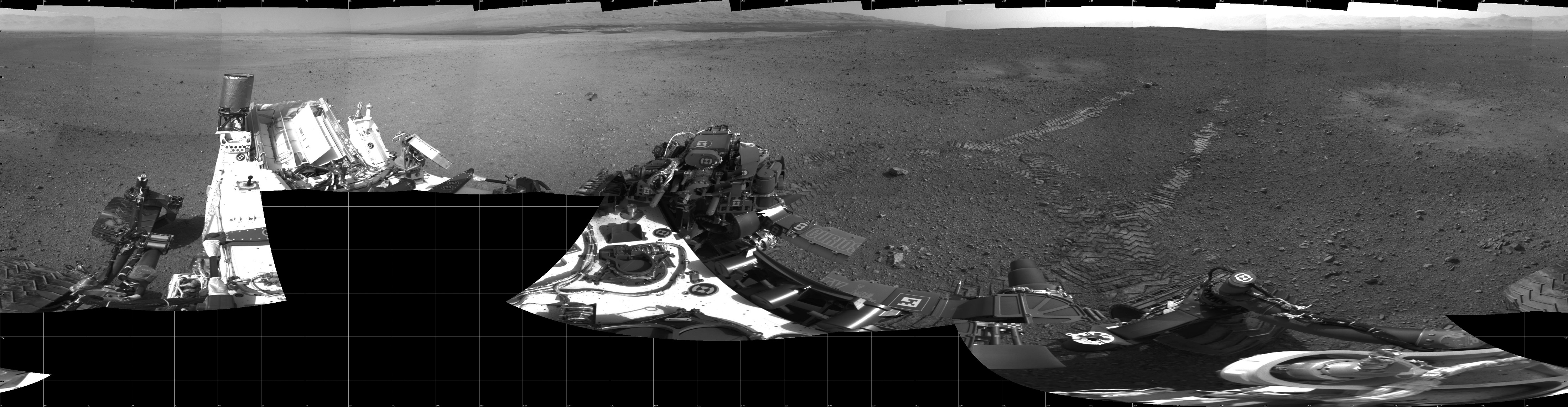 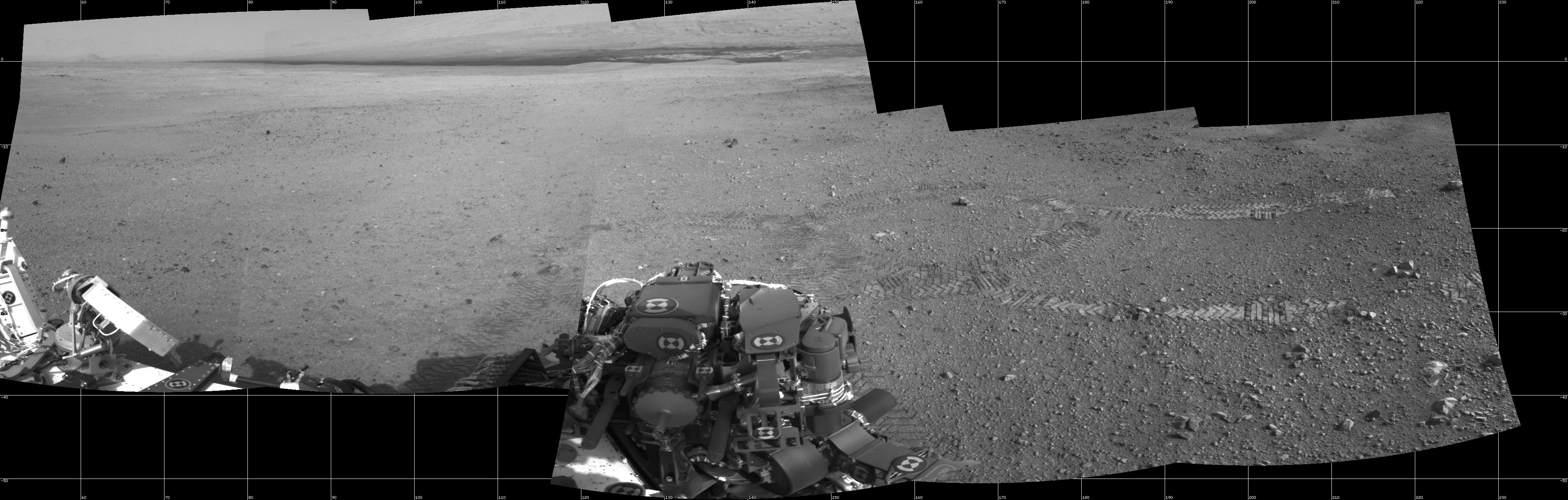 image credit: NASA/JPL
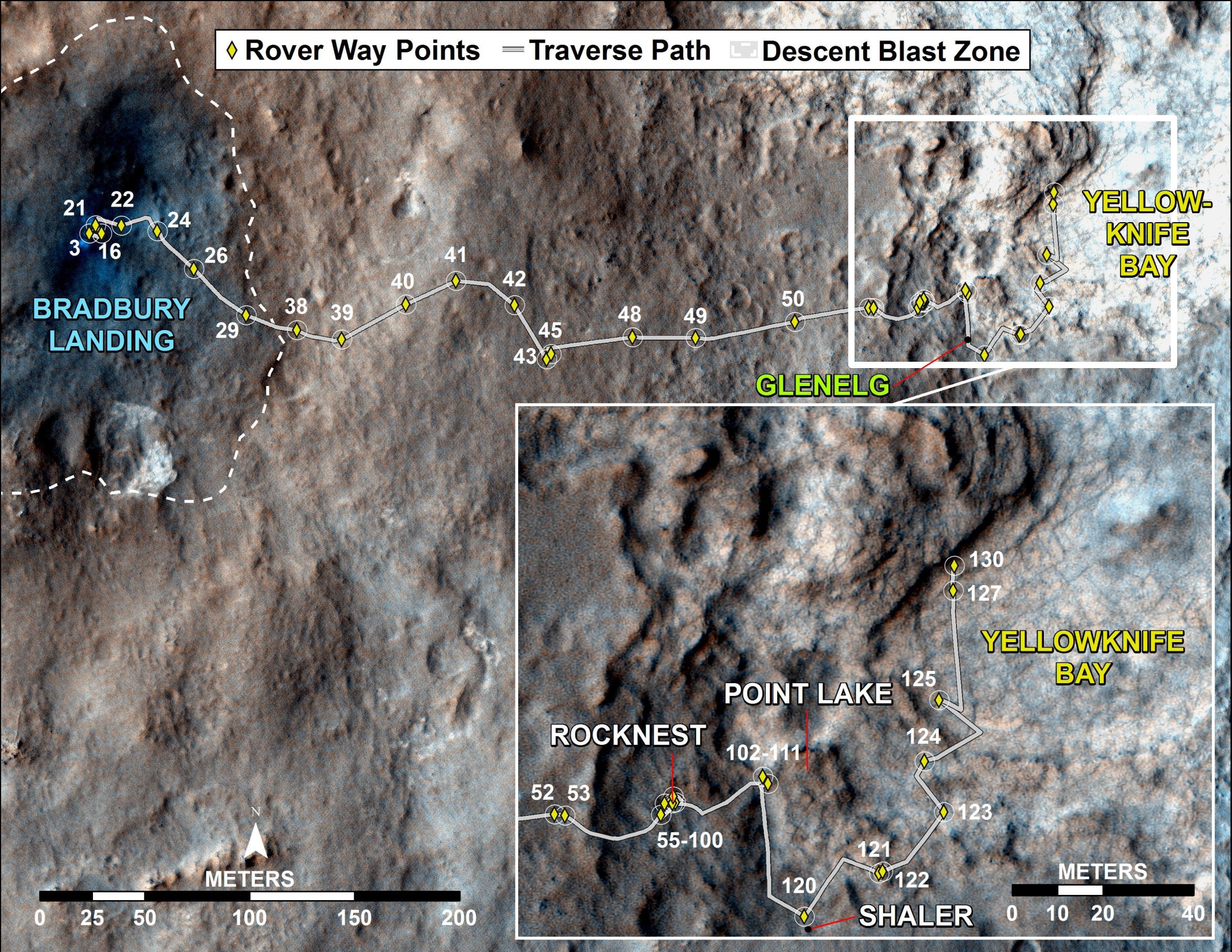 image credit: NASA/JPL
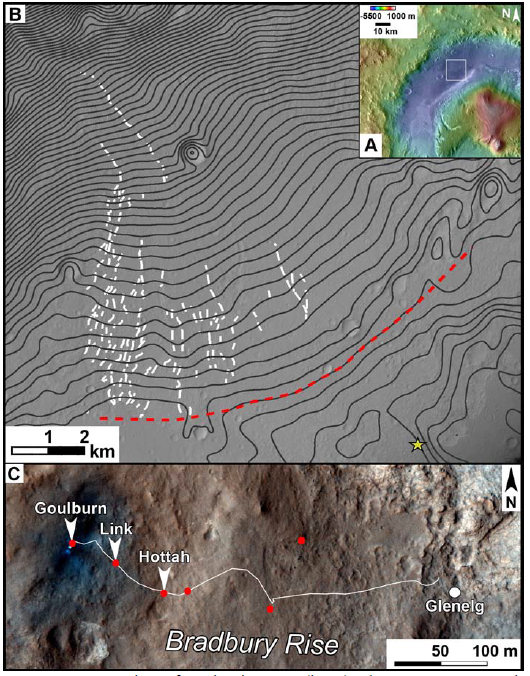 Location


Fan deposit observed from orbit
 
three outcrops
Williams et al. Science 2013
Fig. 1
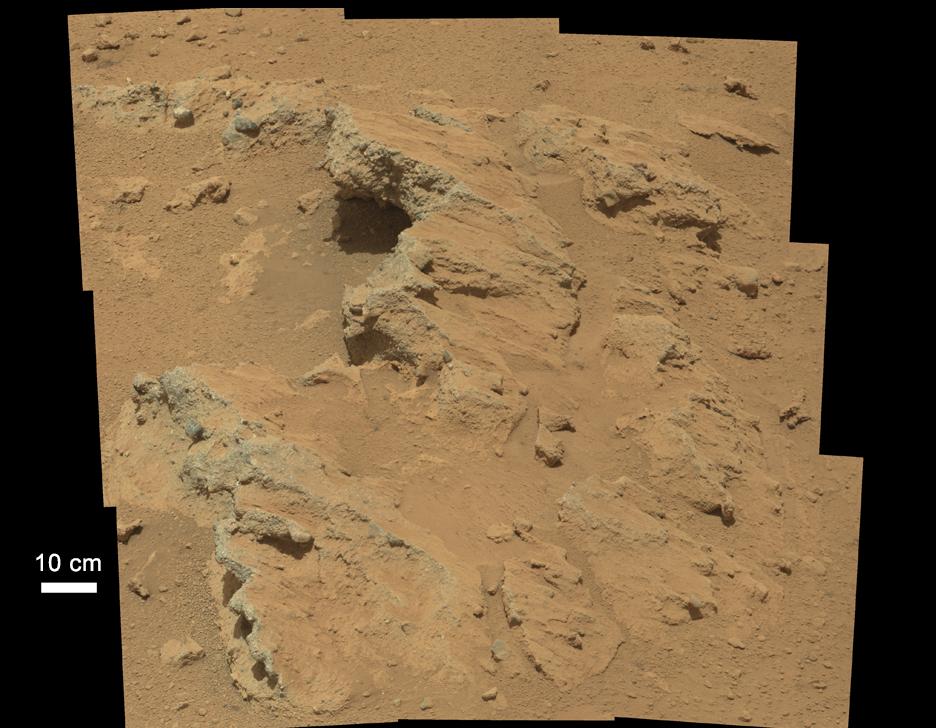 Hottah
sol 39
image credit: NASA/JPL
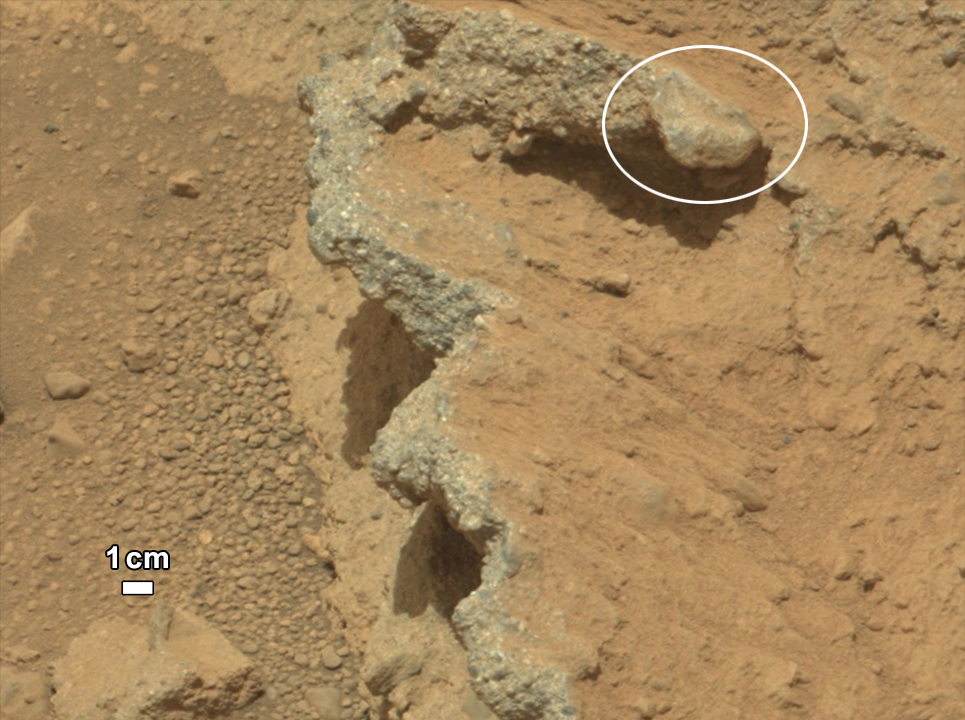 Hottah
sol 39
image credit: NASA/JPL
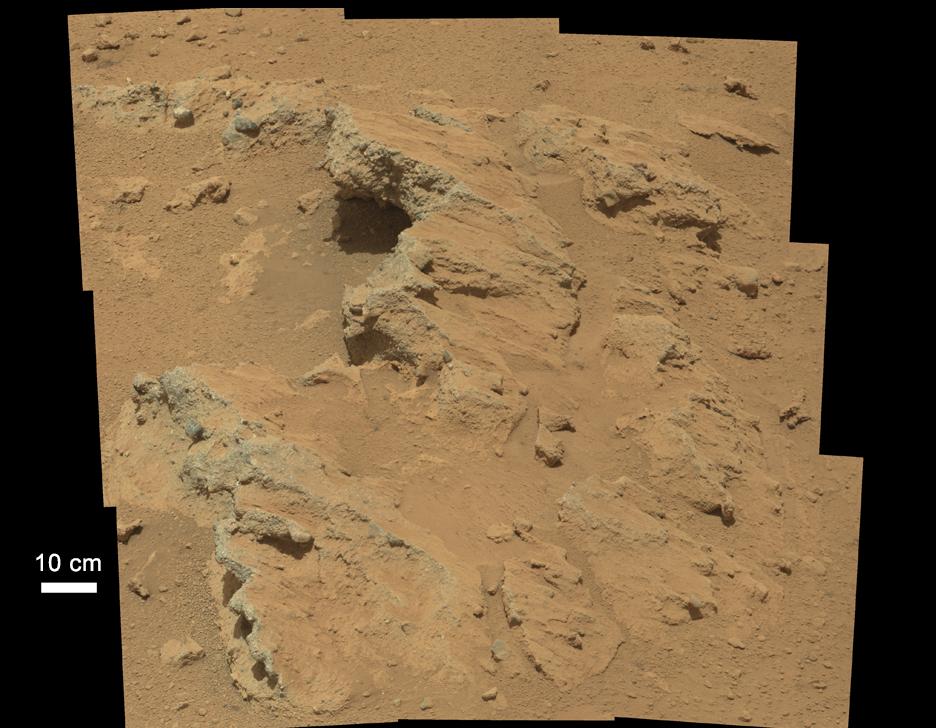 Goulburn Scour – exposed by rocket engines: fine-pebble conglomerate
Link is weakly stratifiedand ungraded conglomerate
Hottah has multi-coloured rounded pebbles.
Hottah
sol 39
image credit: NASA/JPL
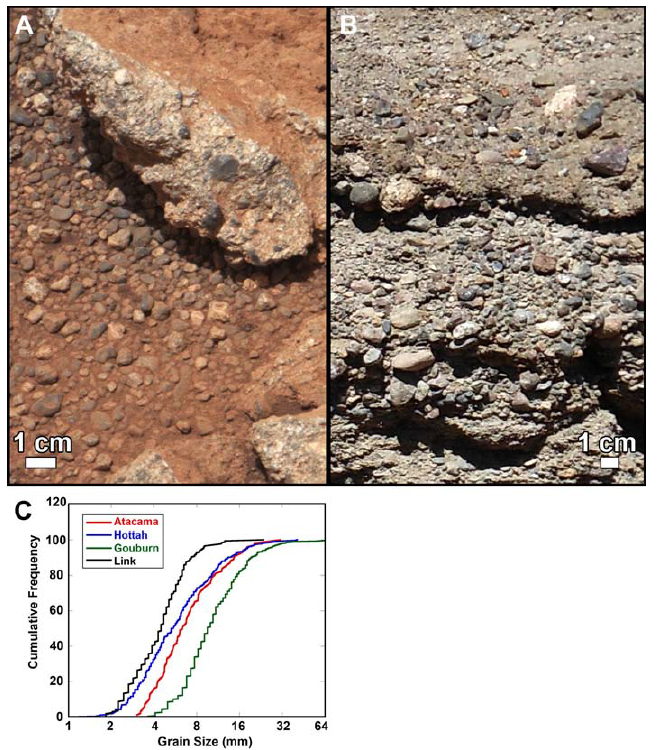 We can resolve grains as small as about 1 mm diameter
 
pebbles are 2-40 mm in diameter
Link outcrop
sol 27
Williams et al. Science 2013
Fig. 2
Results:
It is the first time ROUNDED clasts are found on Mars!
sorted, stratified sediment that typify fluvial deposits
ChemCam finds feldspar - indicative of not much alteration

indicative of rapid speed movement with many collisions
probably several kilometer transport distance
0.03-0.9 m depth; 0.2-0.75 m/s average velocity to mobilize the observed grain size for a range of slopes (0.1%-1%)
Williams et al., Science 2013
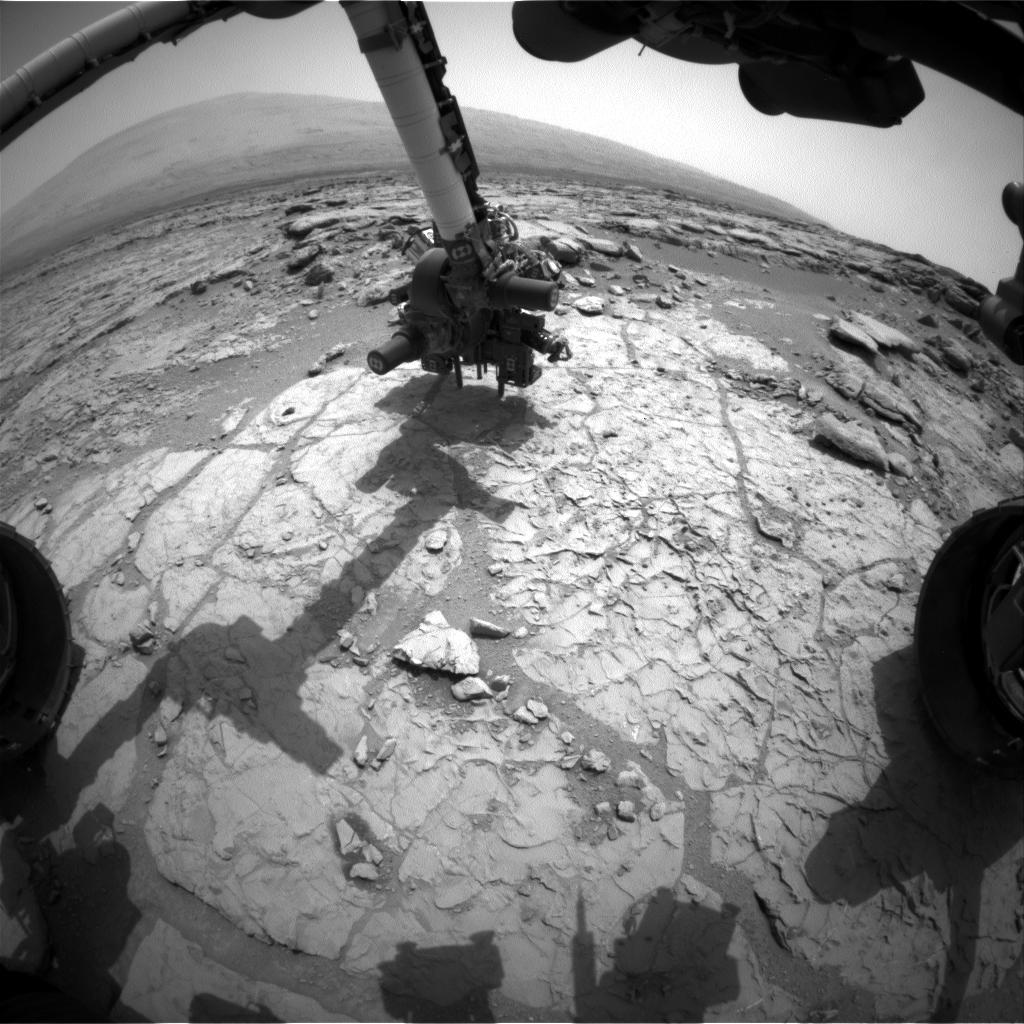 170th Martian sol, 
(Jan. 27, 2013)

drill in position

"John Klein" 

at Yellowknife Bay
image credit: NASA/JPL
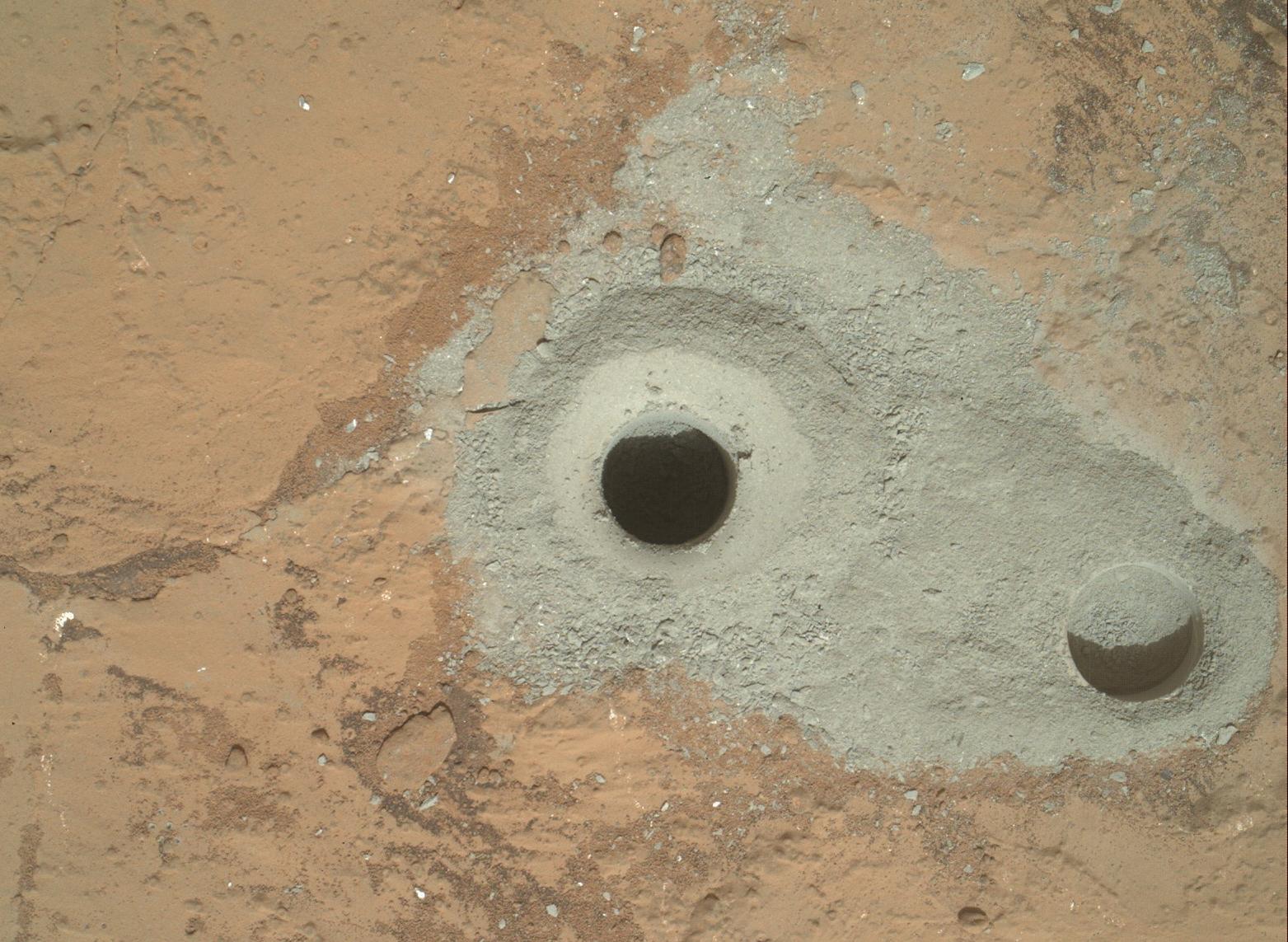 image credit: NASA/JPL
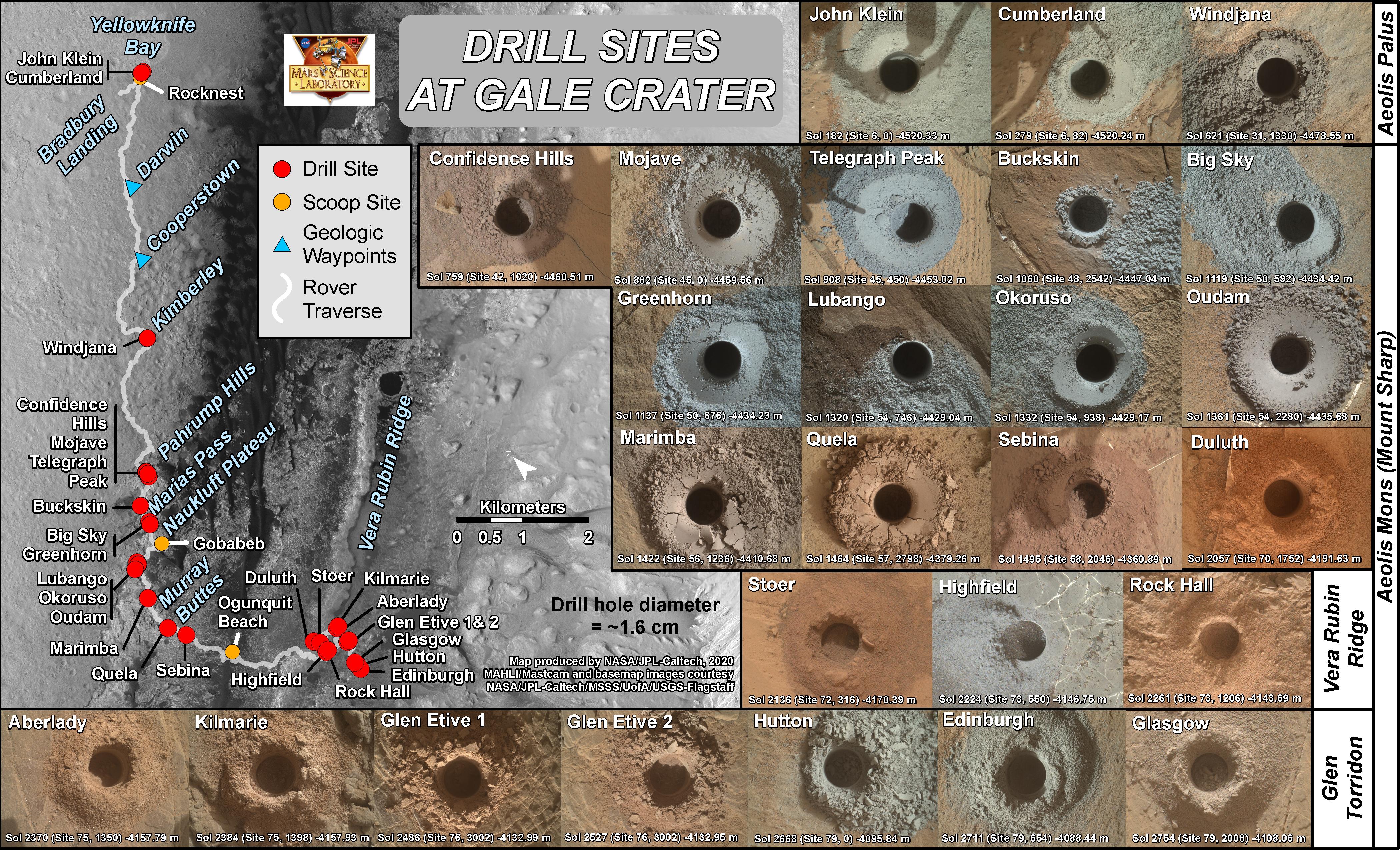 image credit: NASA/JPL
Drill results
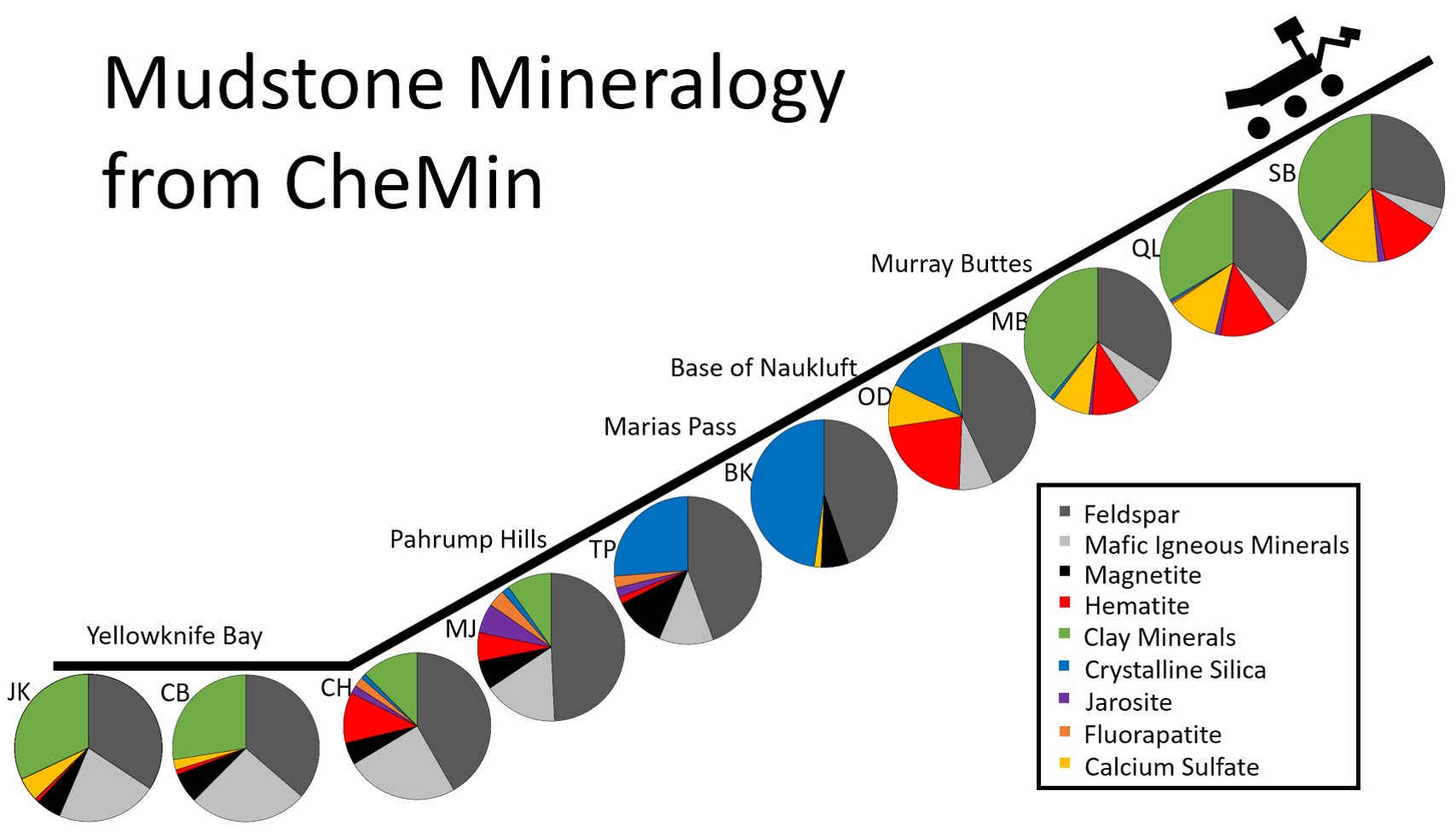 image credit: NASA/JPL/Liz Rampe
Clay bearing unit and Greenheugh Pediment
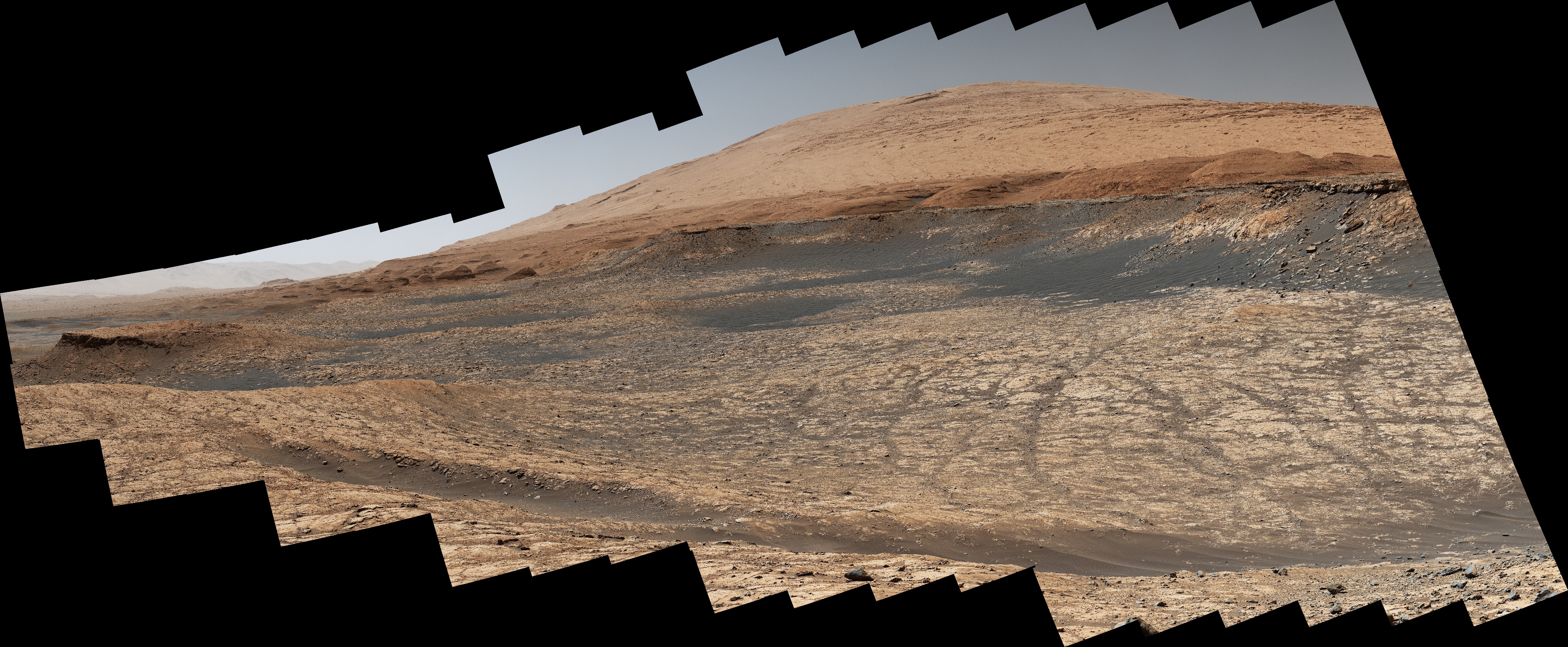 Image credit: NASA/JPL
Sol 1555, Old Soaker
Potential mudcracks
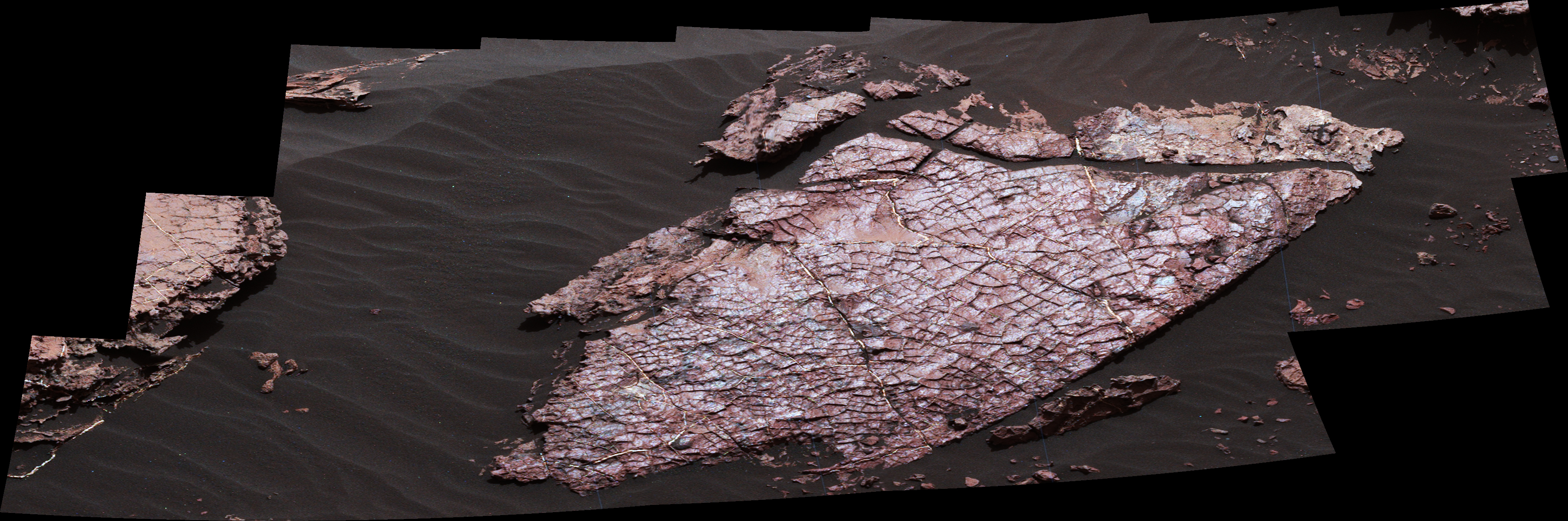 MastCam; image credit: NASA/JPL
'Paraitepuy Pass' From a Distance
Circle indicates rover sized boulder, Image taken 15th August 2015, rover drove past that boulder in August 2022
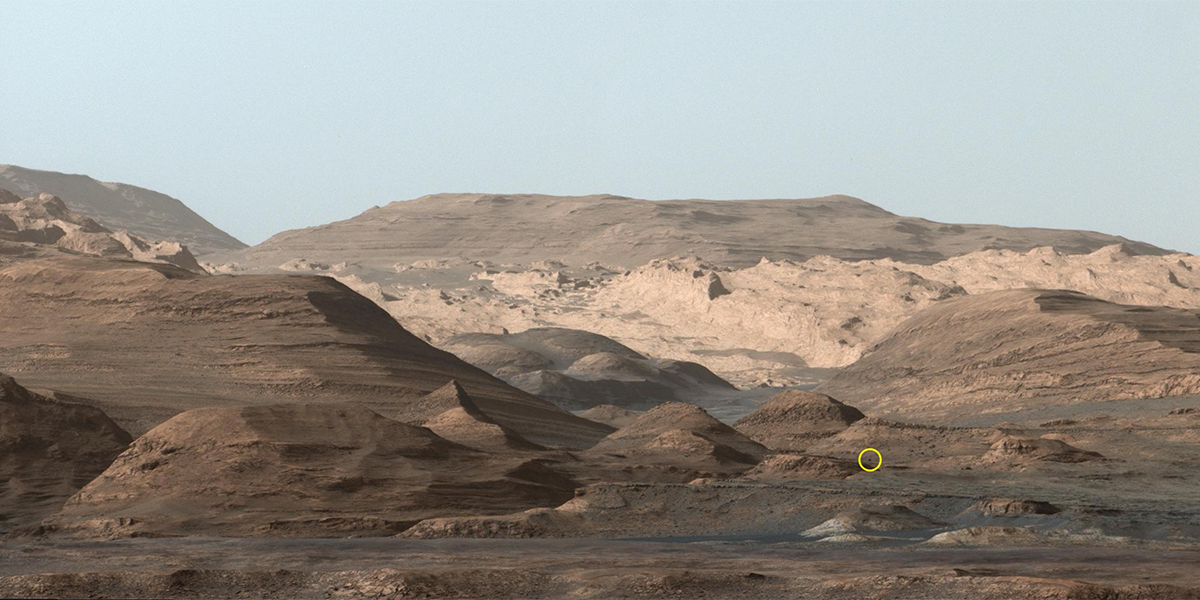 MastCam; image credit: NASA/JPL
Stratigraphy, planetary history written in stone
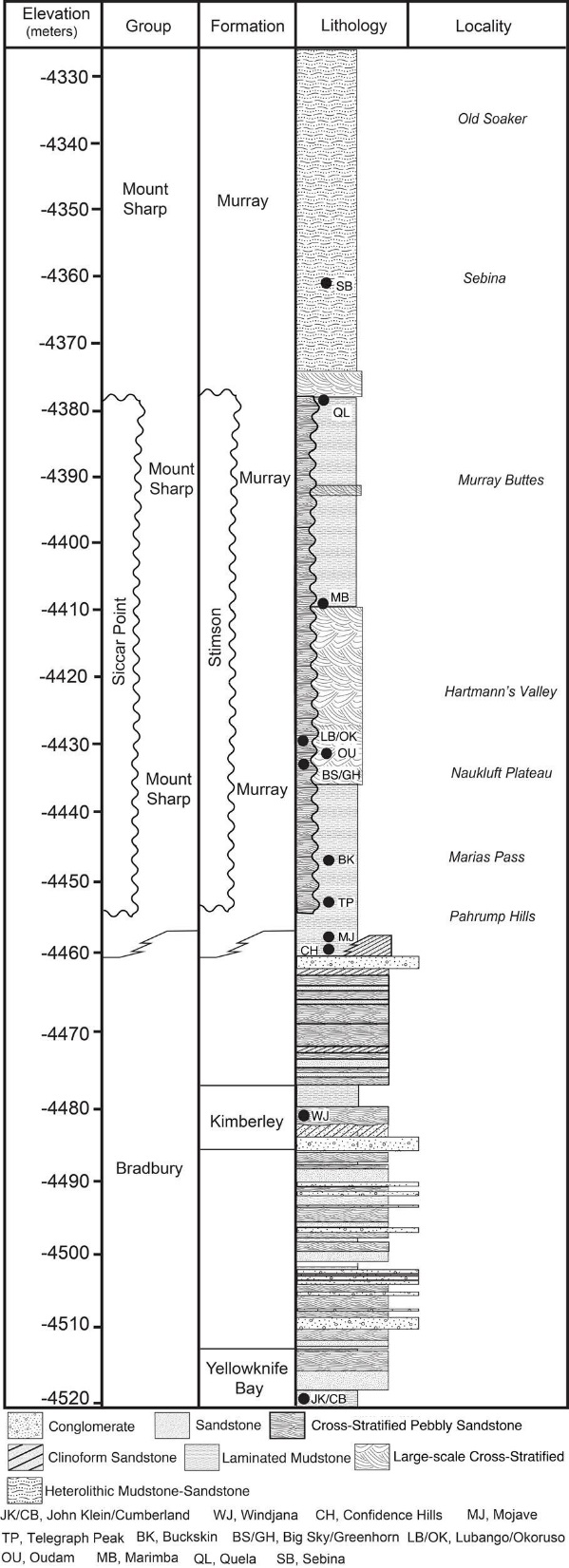 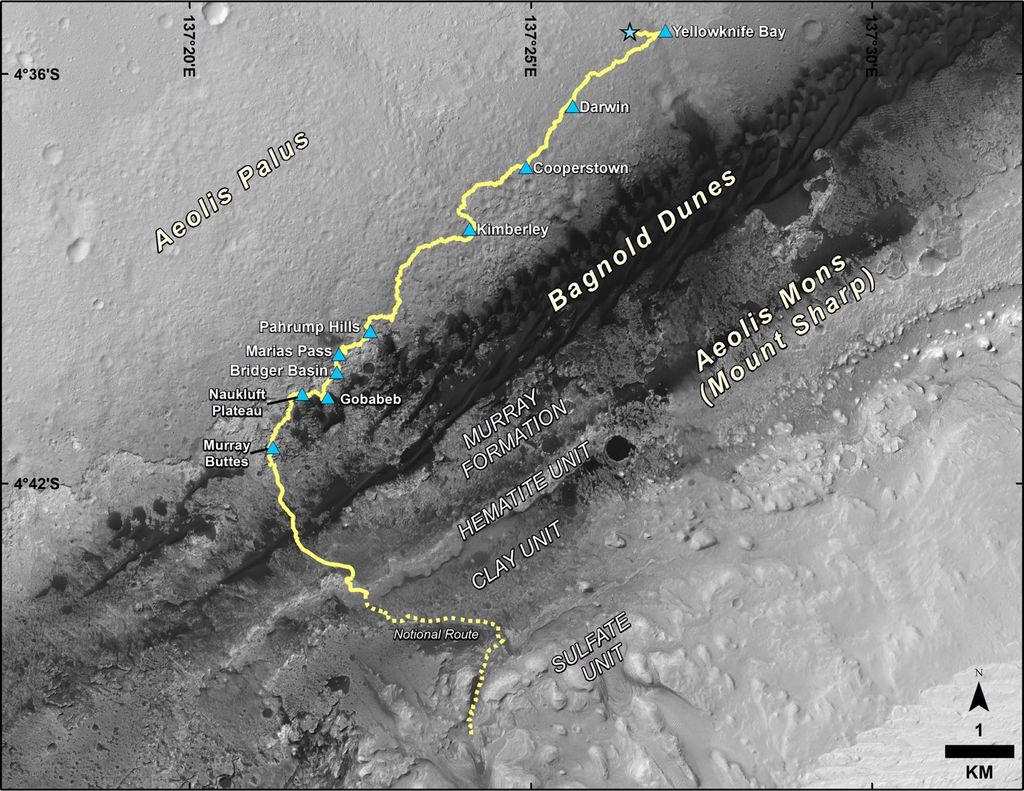 Curiosity has travelled > 25 km and analysed > 200 m of Martian stratigraphic history
Grotzinger et al. (2014, 2015)
Sutton Island model … a drying lake on Mars
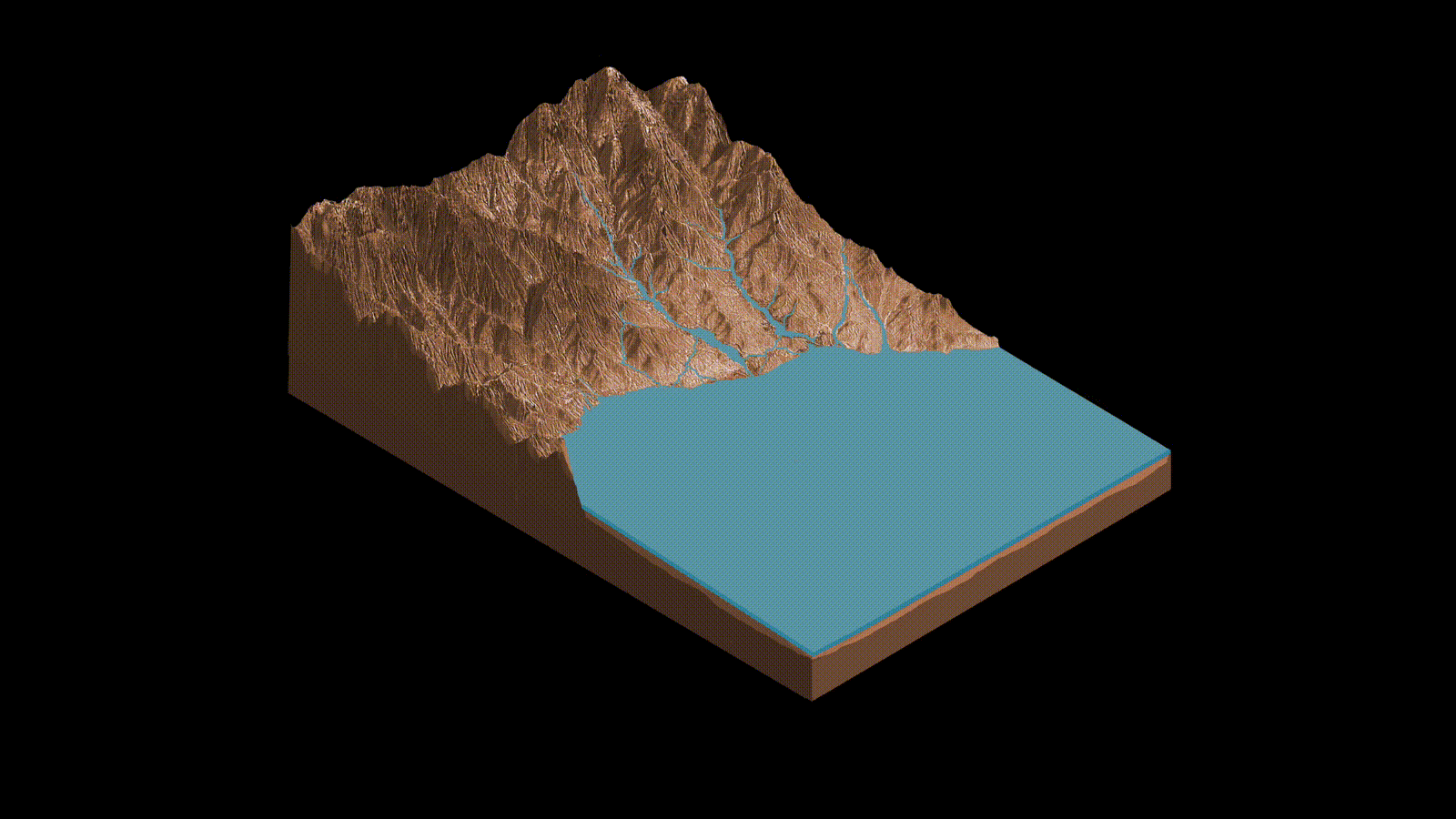 Sample Analyzer at Mars (SAM)
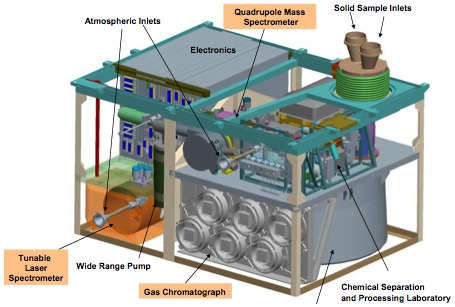 image credit: NASA/JPL
Previous detections
Krasnopolski et al. (2004): 10 ±3 ppbv, ground-based observations from the Canada-France-Hawaii Telescope (CFHT) in 1999

Etiope et al. (2011): release in plumes and seasonal changes, maximum of ~45 ppbv, NASA IRTF telescope in 2003; discrete sources in Terra Sabae, Nili Fossae, and Syrtis Major; but down to  3 ppbv in 2006, rapid destruction?

Mumma et al. (2009) and Geminale et al. (2011): detections of plumes

Formisano et al. (2004): 15 ±5 ppbv;  Planetary Fourier Spectrometer (PFS) on the Mars Express (MEX) spacecraft, localized sources, and a summer time maximum of 45 ppbv in the north polar region. 

Fonti and Marzo (2010): 5 to 60 ppbv ;  Thermal Emission Spectrometer (TES) of Mars Global Surveyor (MGS), intermittentl

Villanueva et al. (2013): 10 ppbv ; NASA-IRTF acquired in February 2006, over Valles Marineris but an upper limit of 3 ppbv outside that region; in December 2009 upper limit of 7-8 ppbv 

Krasnopolski (2011, 2012): upper limit of 5 ppbv; groundbased observations
Methane at Gale Crater
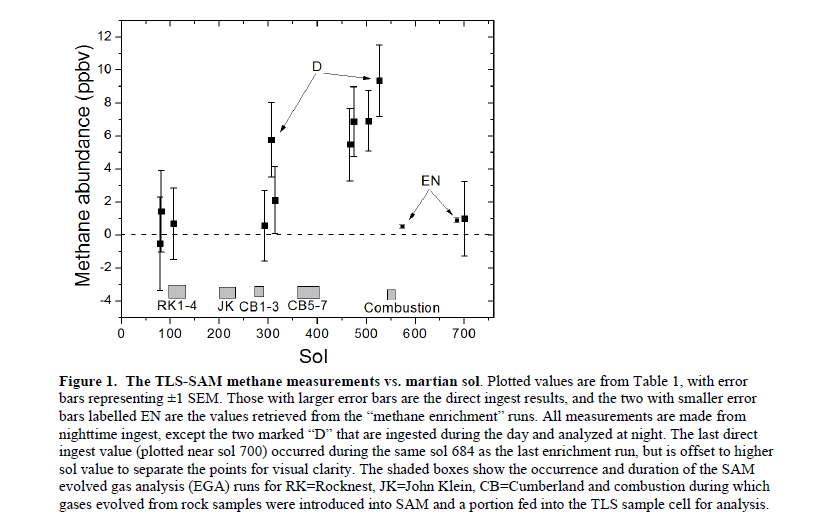 7.19±2.06
0.69±0.25
Webster et al., Science, December 2014
Methane variations
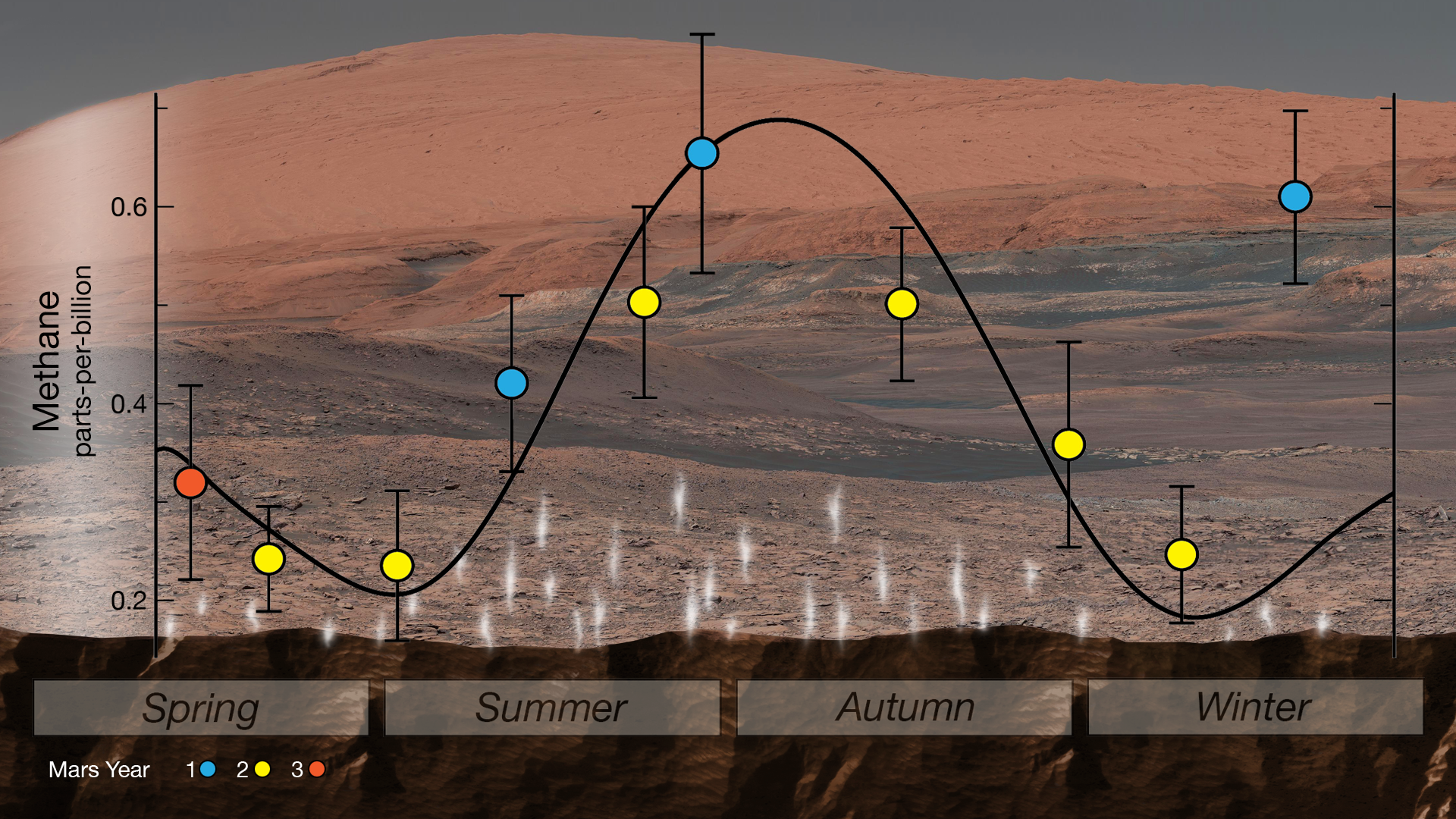 image credit: NASA/JPL
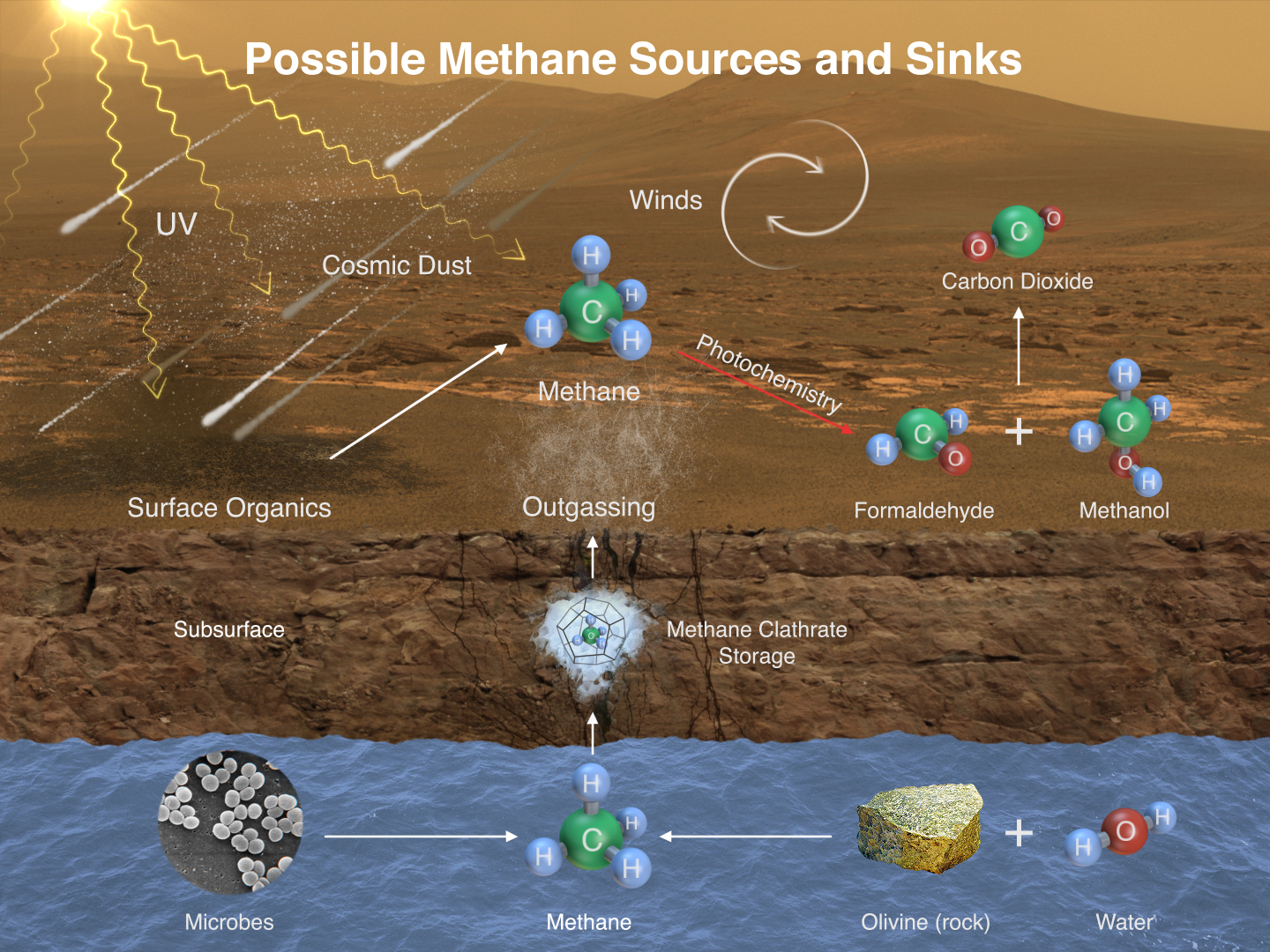 Methane at Gale.....
image credit: NASA/JPL
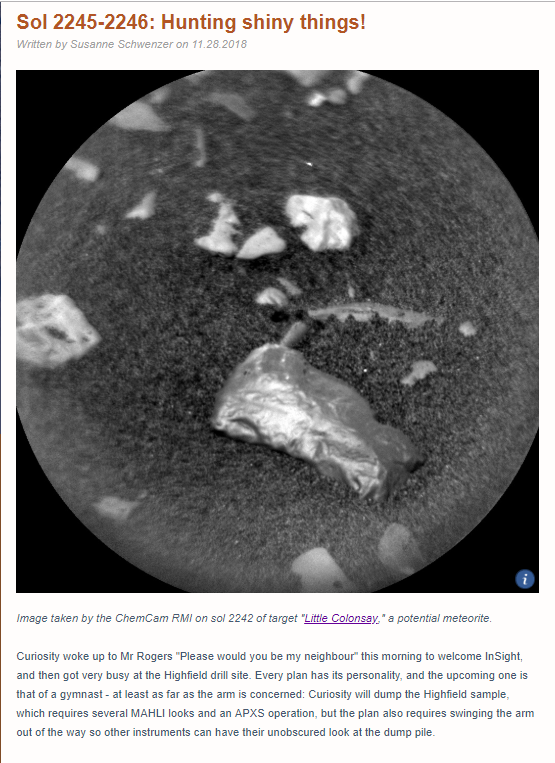 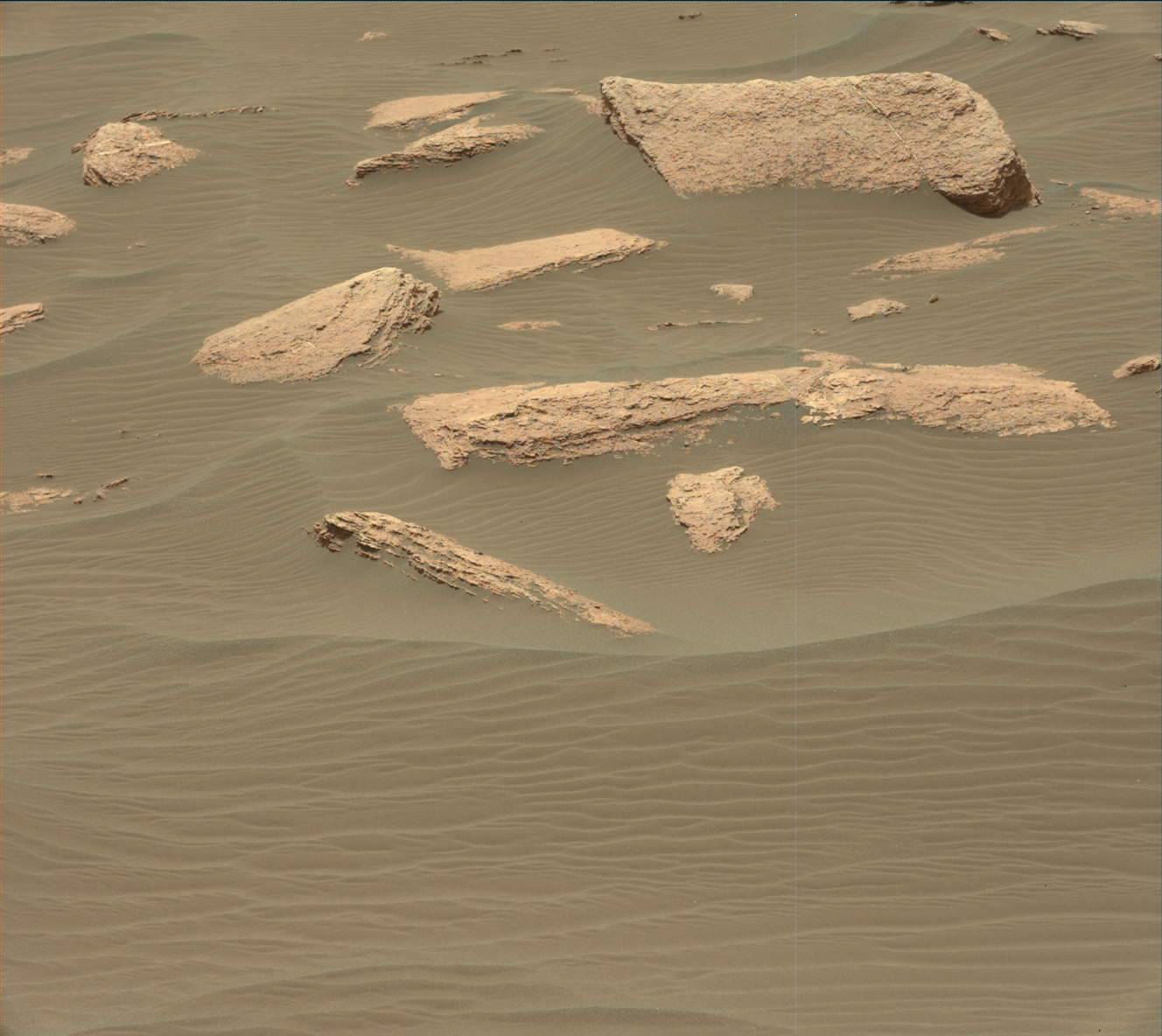 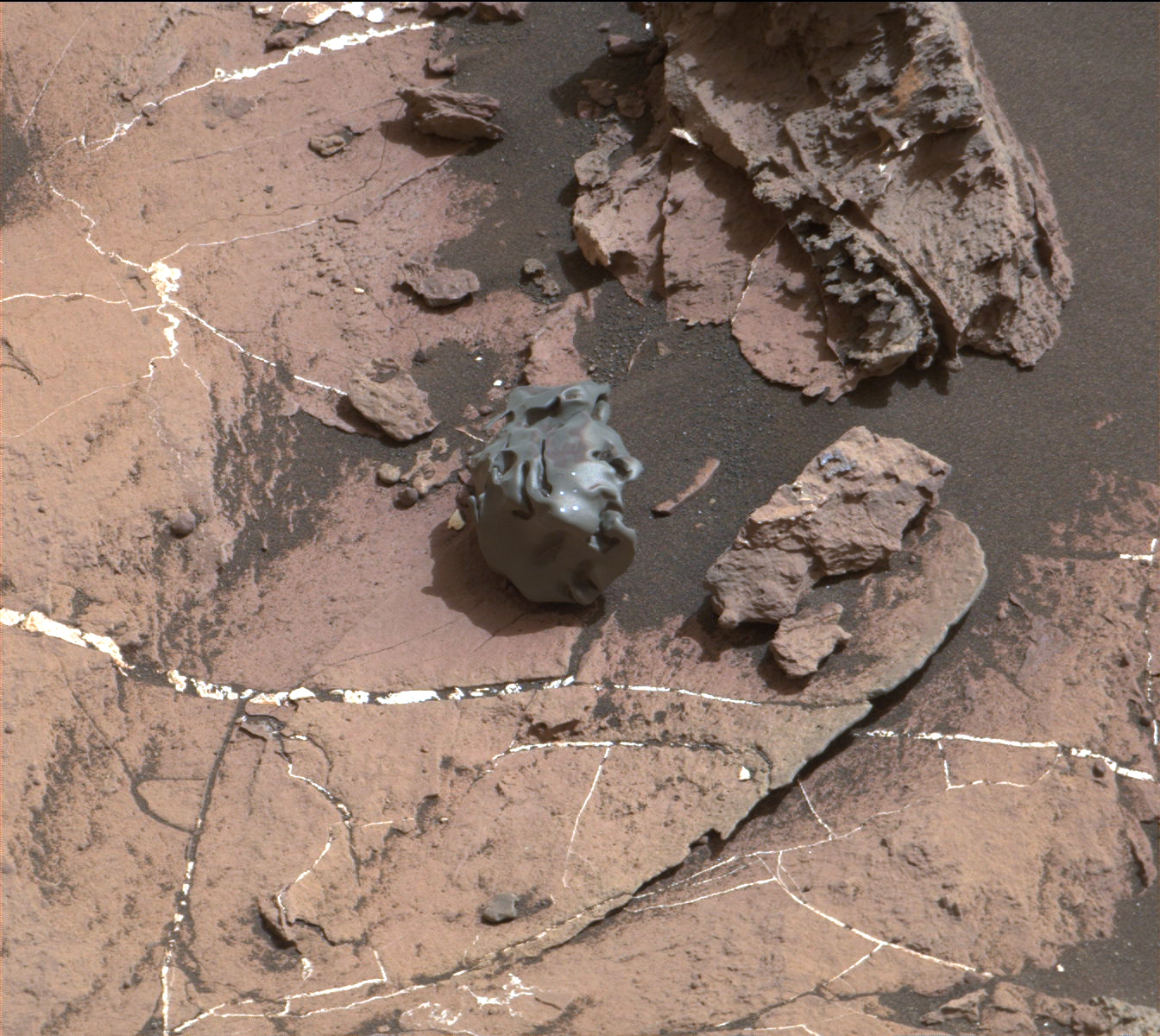 Egg rock, October 2016
https://mars.nasa.gov/msl/mission/mars-rover-curiosity-mission-updates/
Sol  1635, MastCam
Martian atmosphere… dust devils on Mars
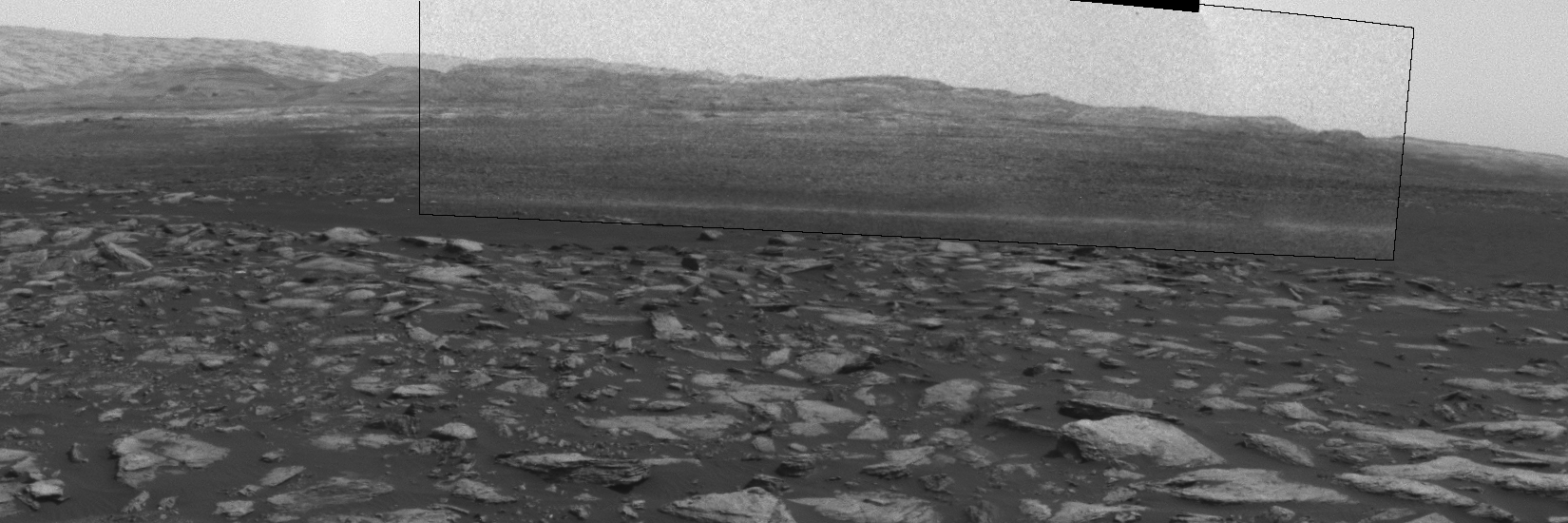 Martian dust storm season
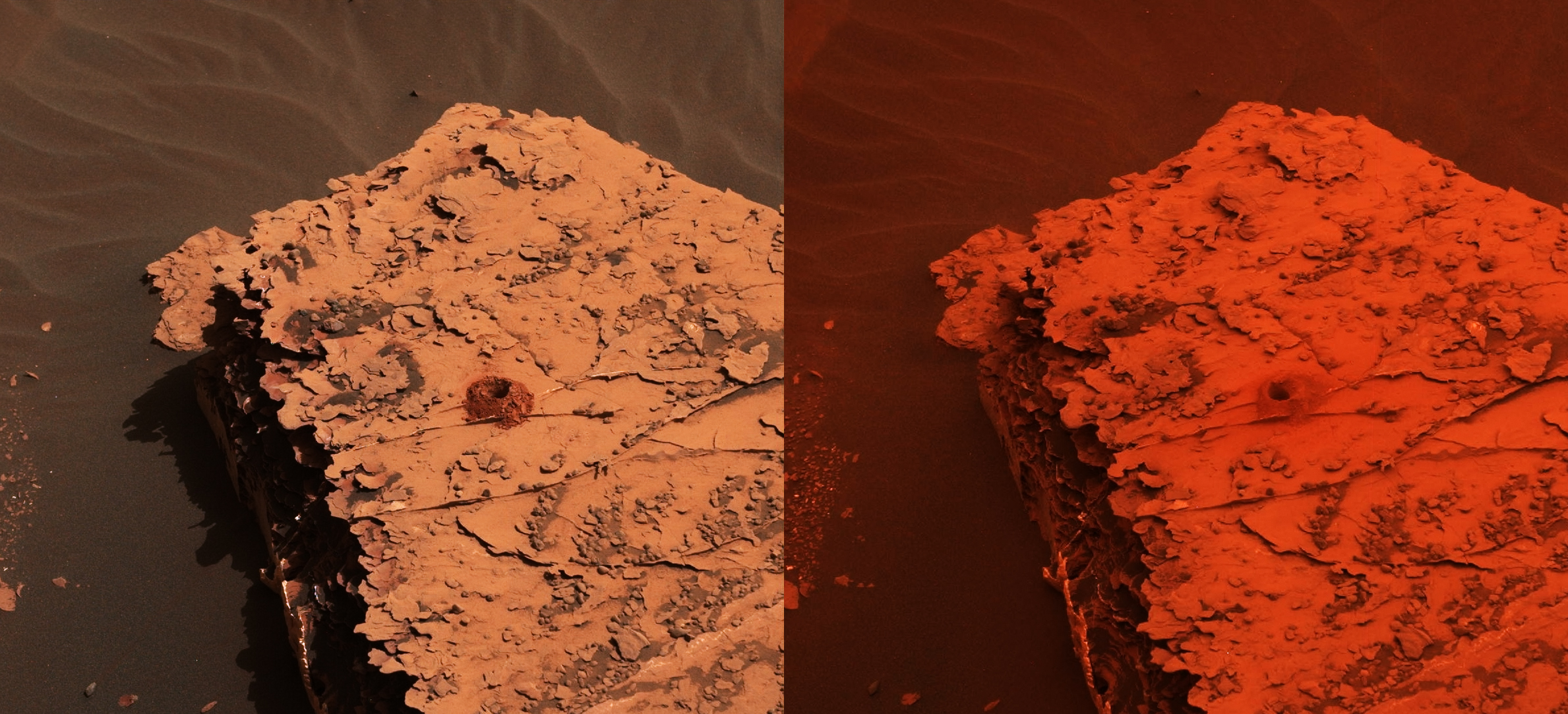 Image credit: NASA/JPL
Clouds over Mt Mercou
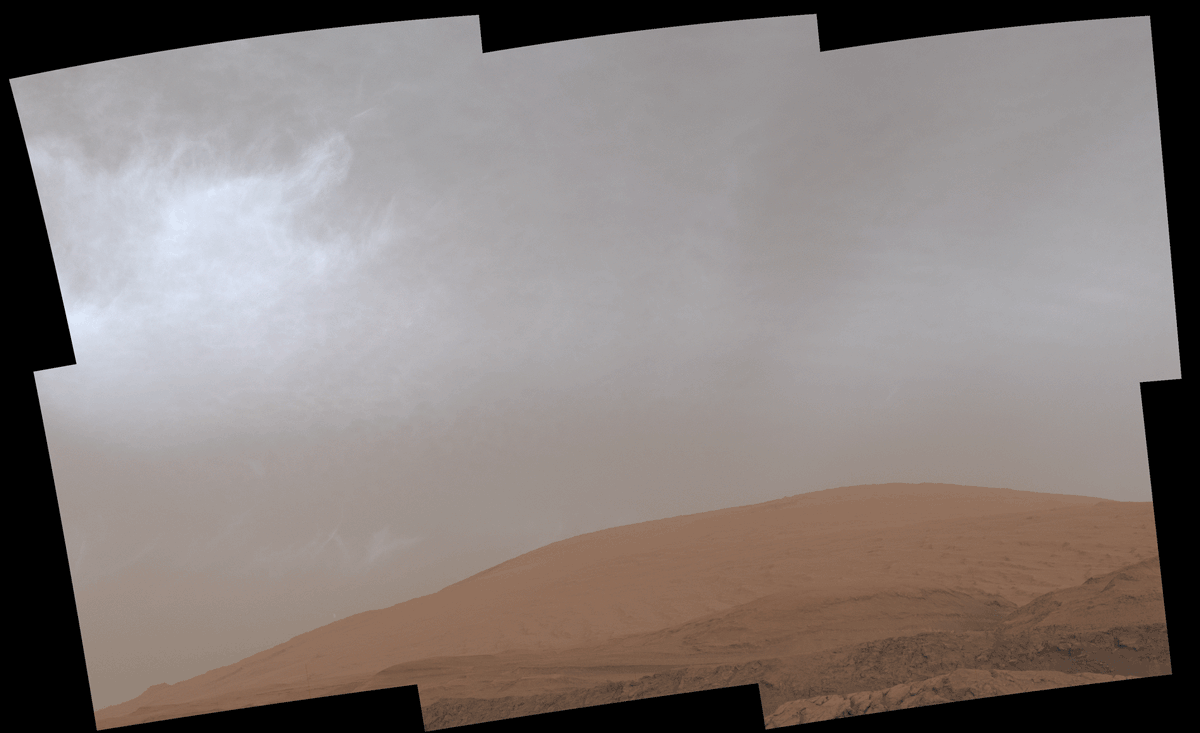 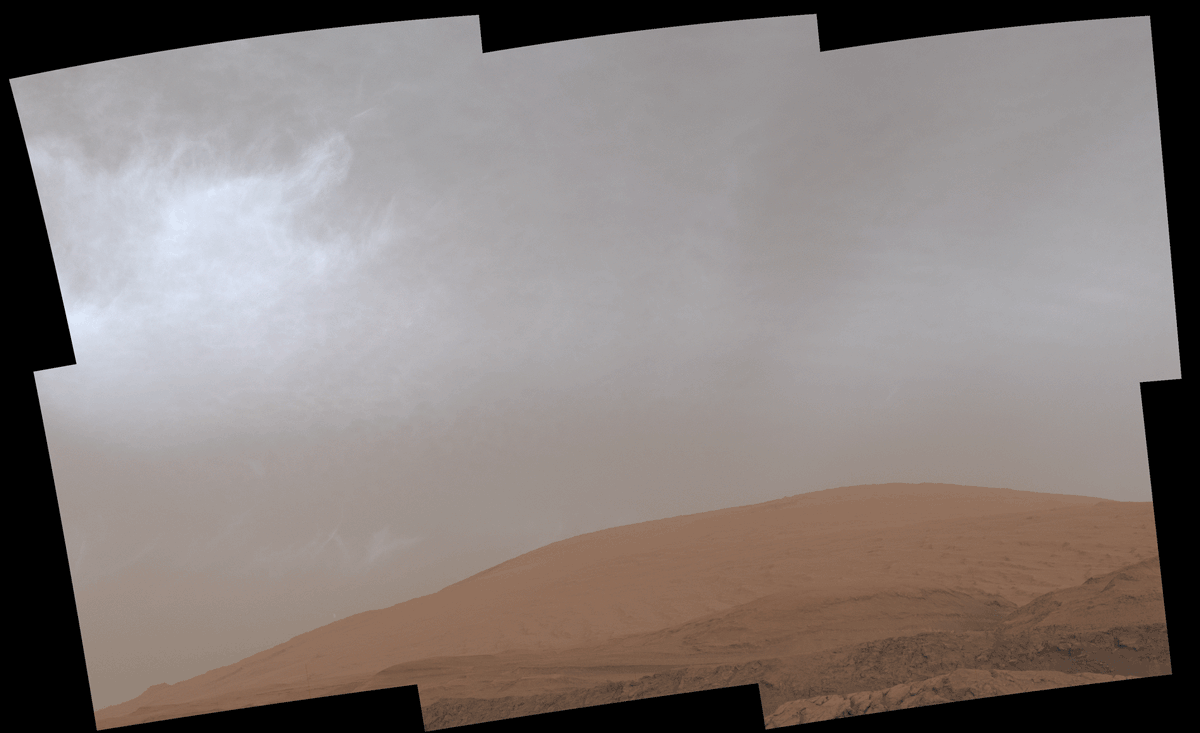 Image credit: NASA/JPL, https://mars.nasa.gov/resources/25946/curiosity-gif-shows-drifting-clouds-over-mars-mount-sharp/?site=msl
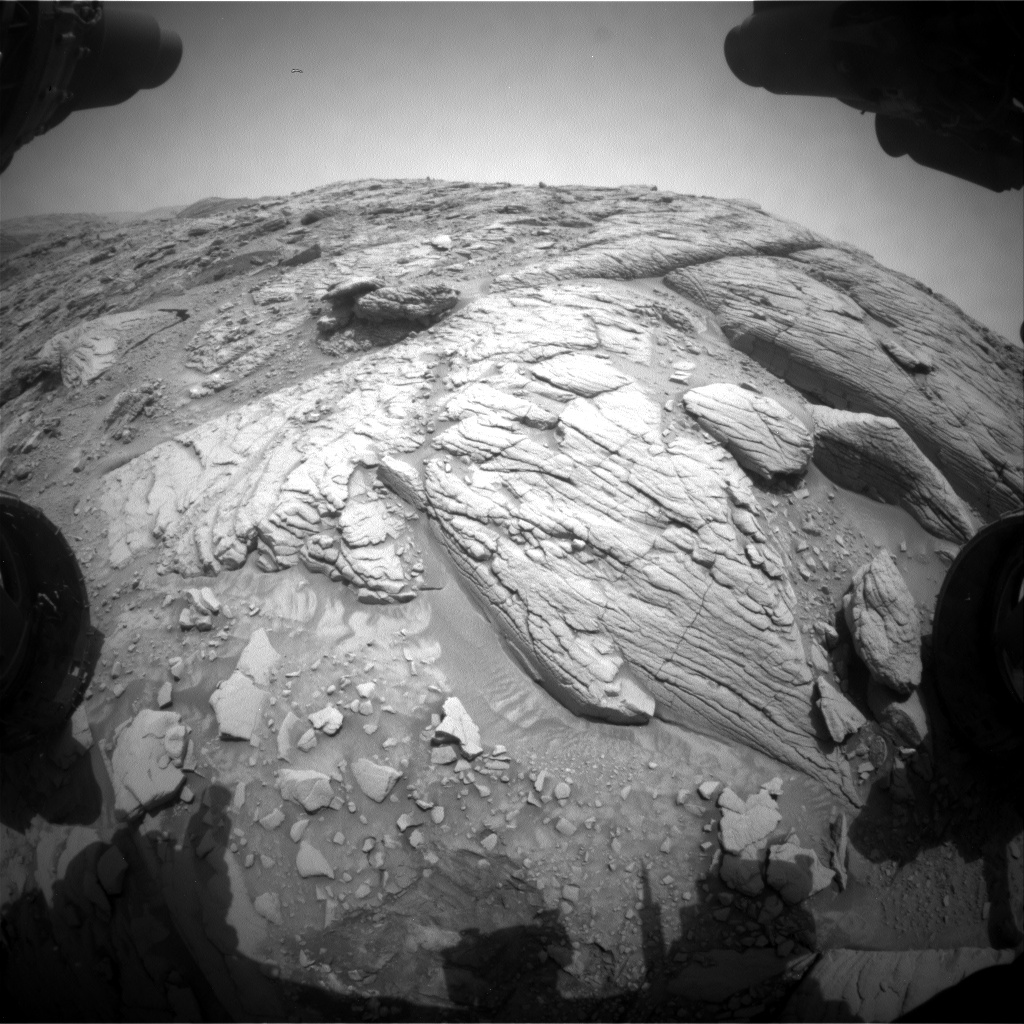 https://mars.nasa.gov/raw_images/1146086?site=msl
Sol 3655: Front Hazard Avoidance Camera (Front Hazcam)
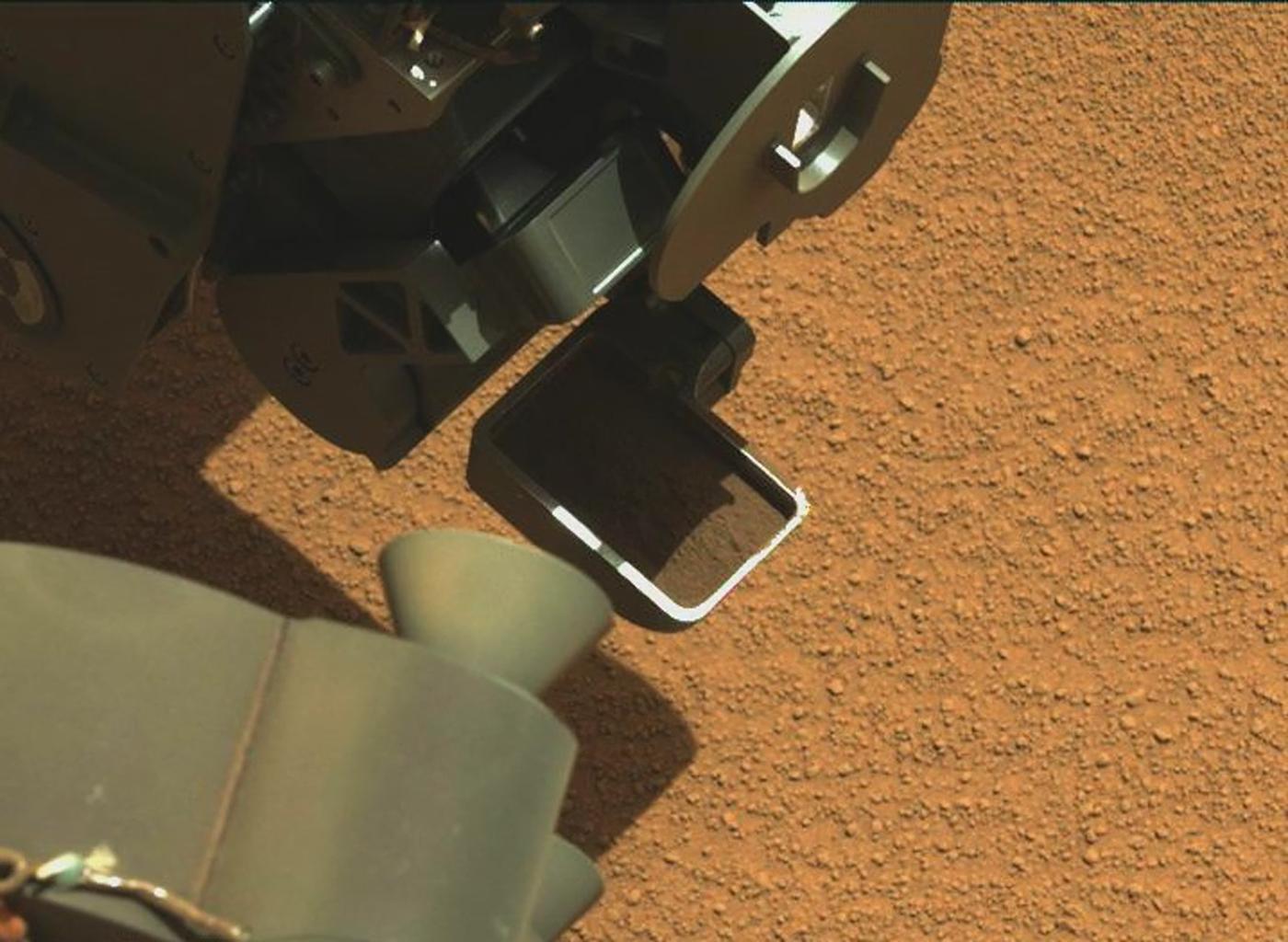 sol 89, Rocknest
image credit: NASA/JPL
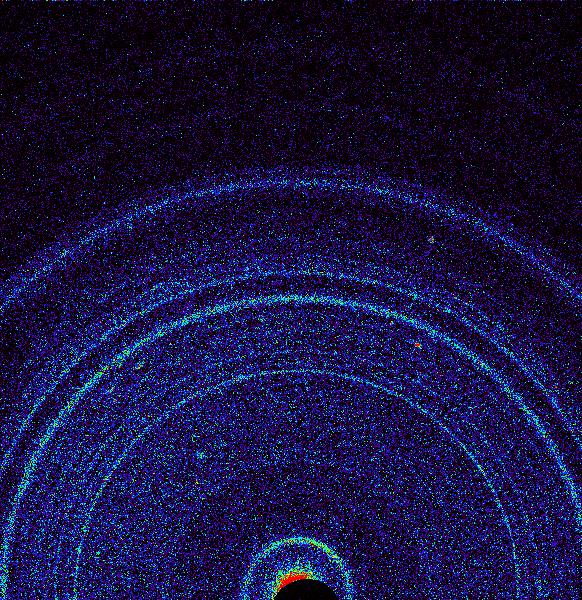 image credit: NASA/JPL
sol 71, Rocknest
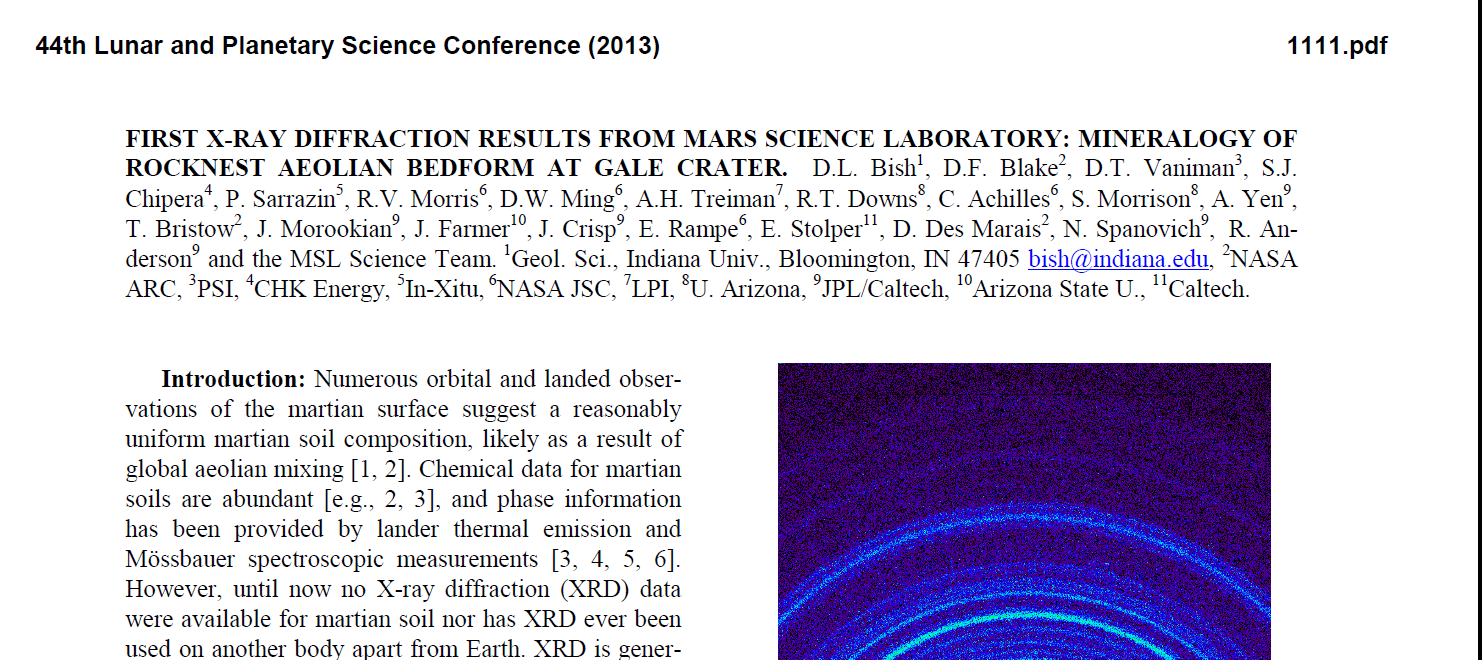 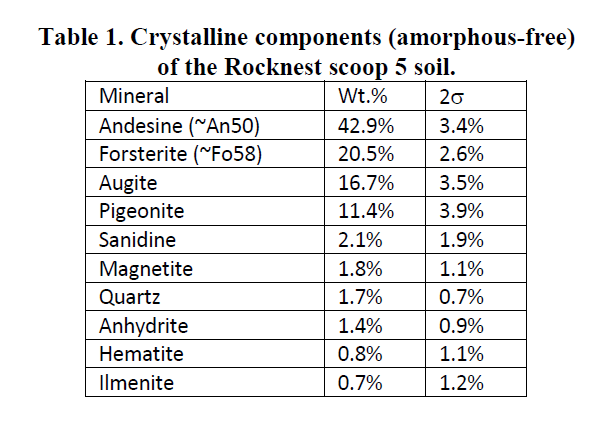 Bish et al., Science 341, September 2013
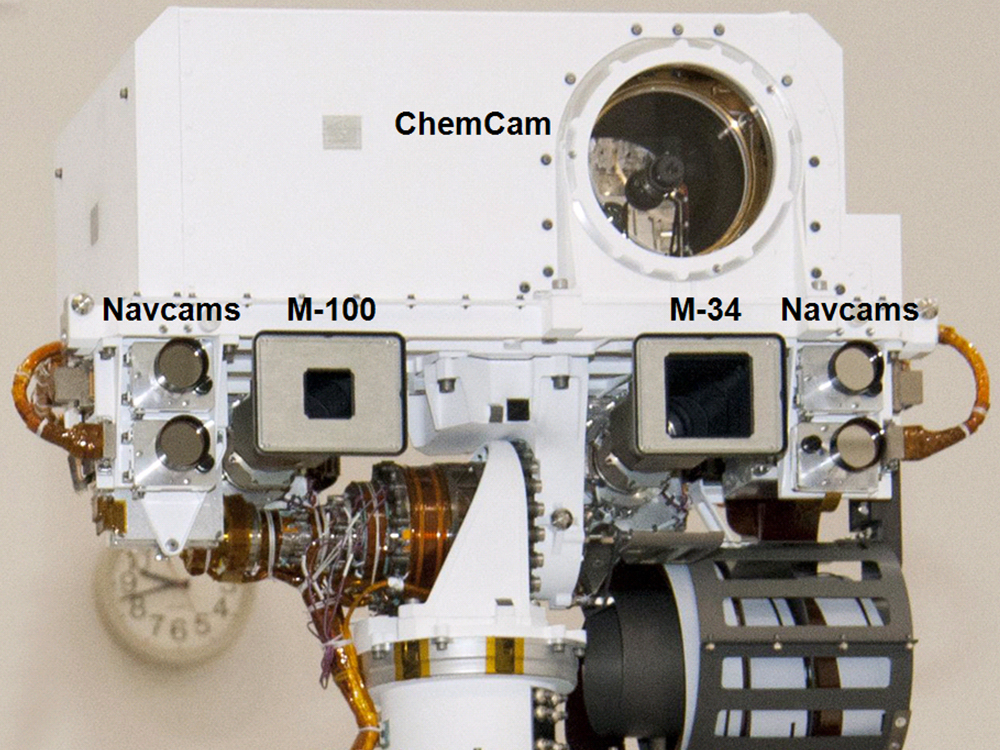 image credit: NASA/JPL
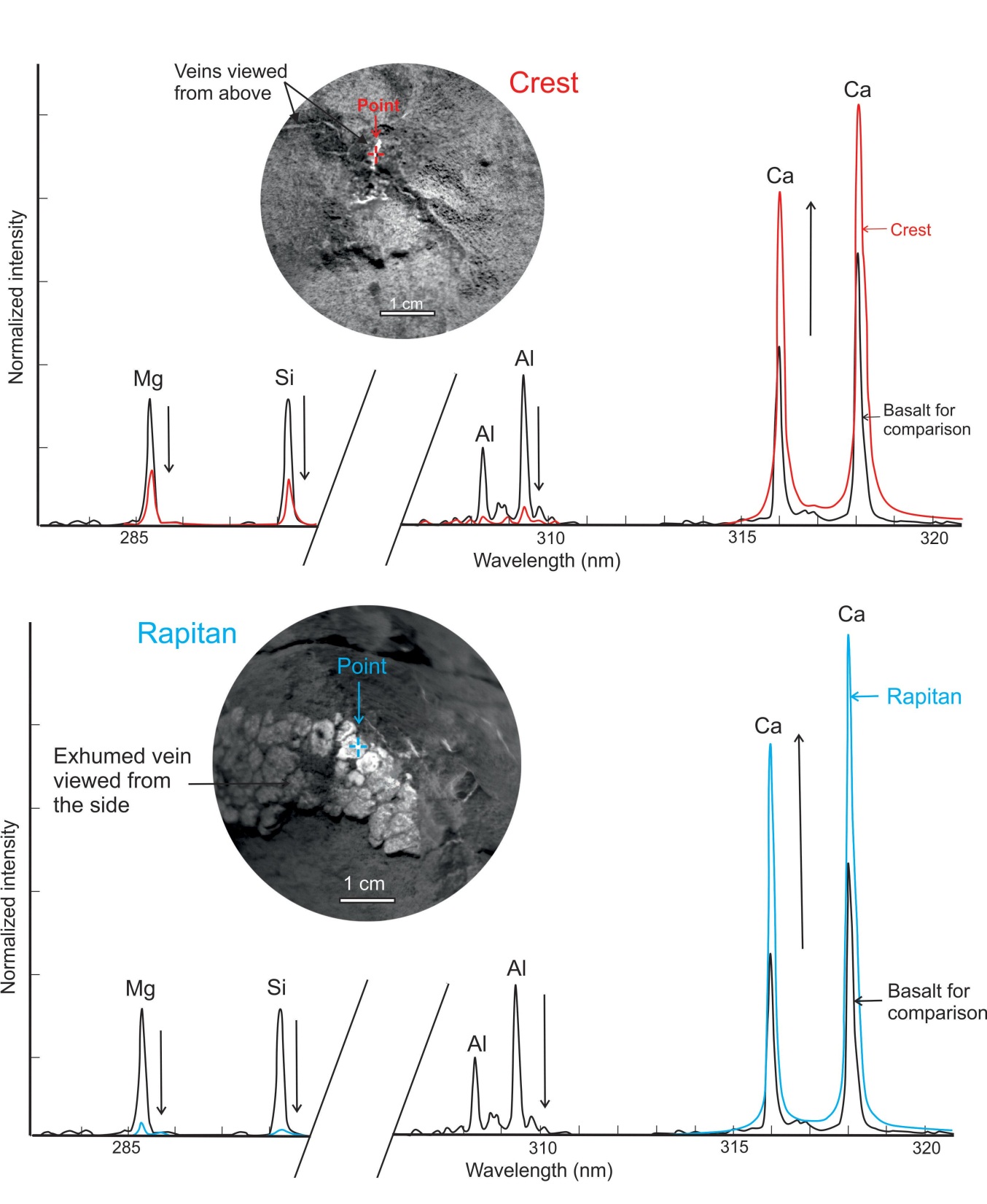 ChemCam discovers 
Ca-sulfate
image credit: NASA/JPL
sol 126, Sheepbed
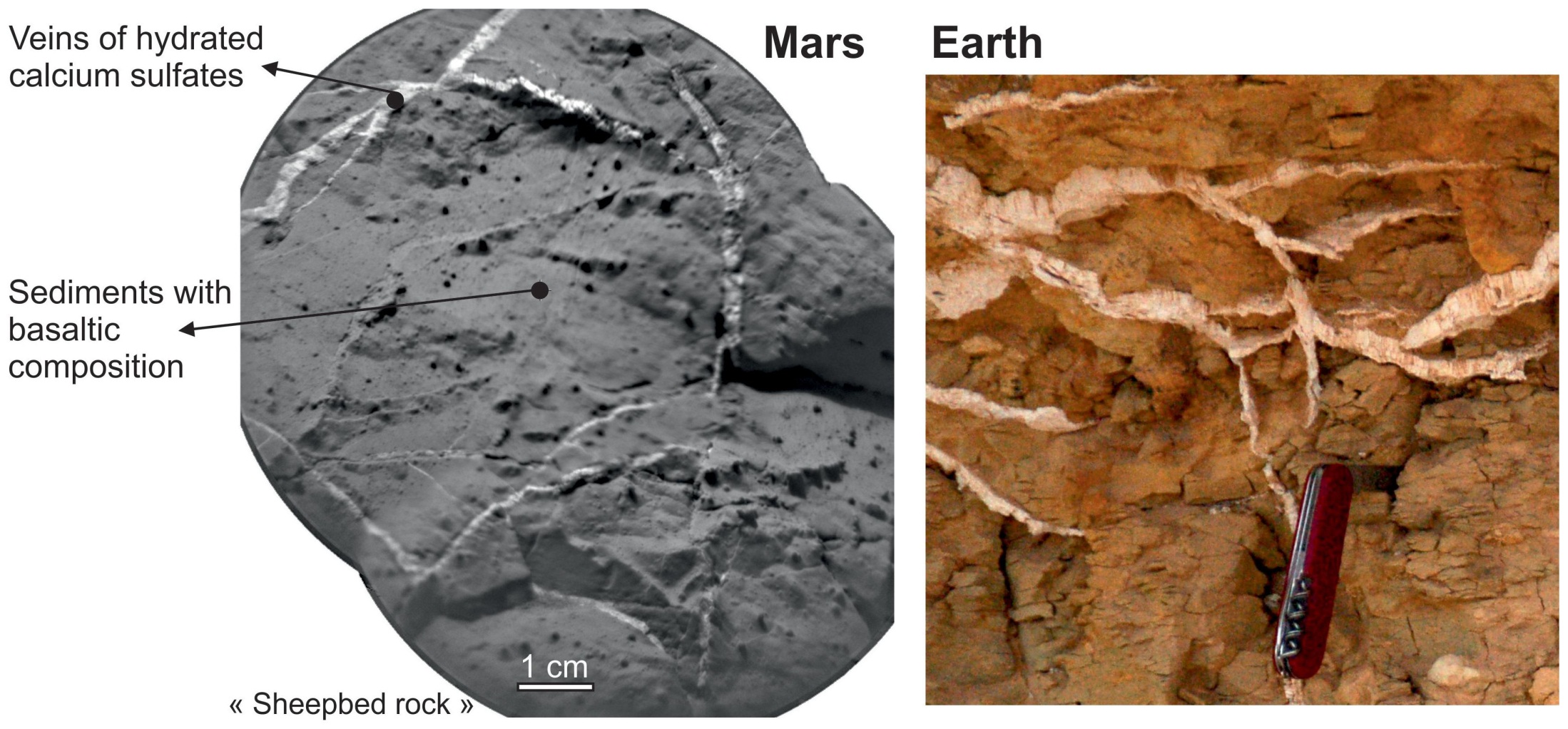 image credit: NASA/JPL
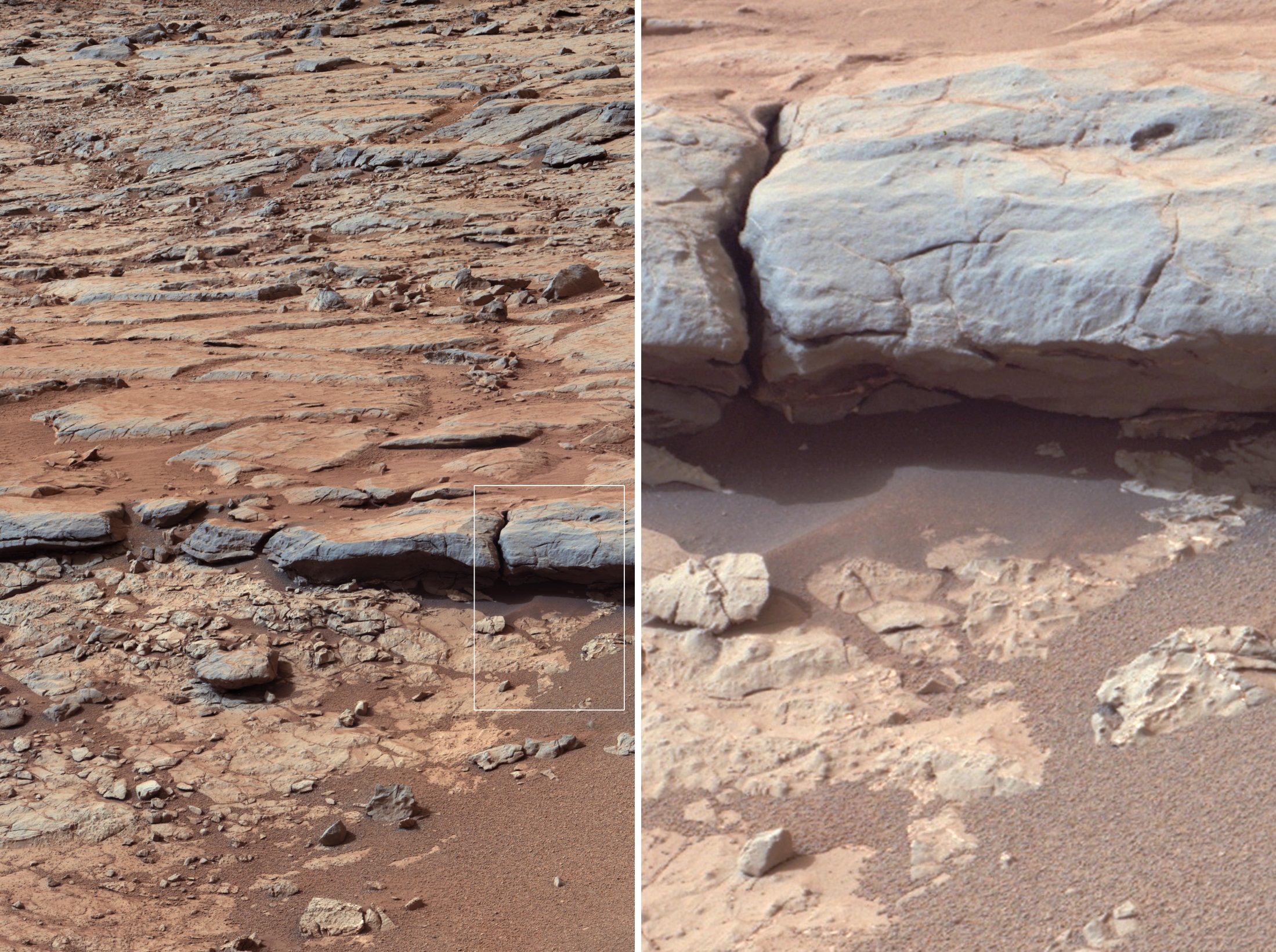 image credit: NASA/JPL
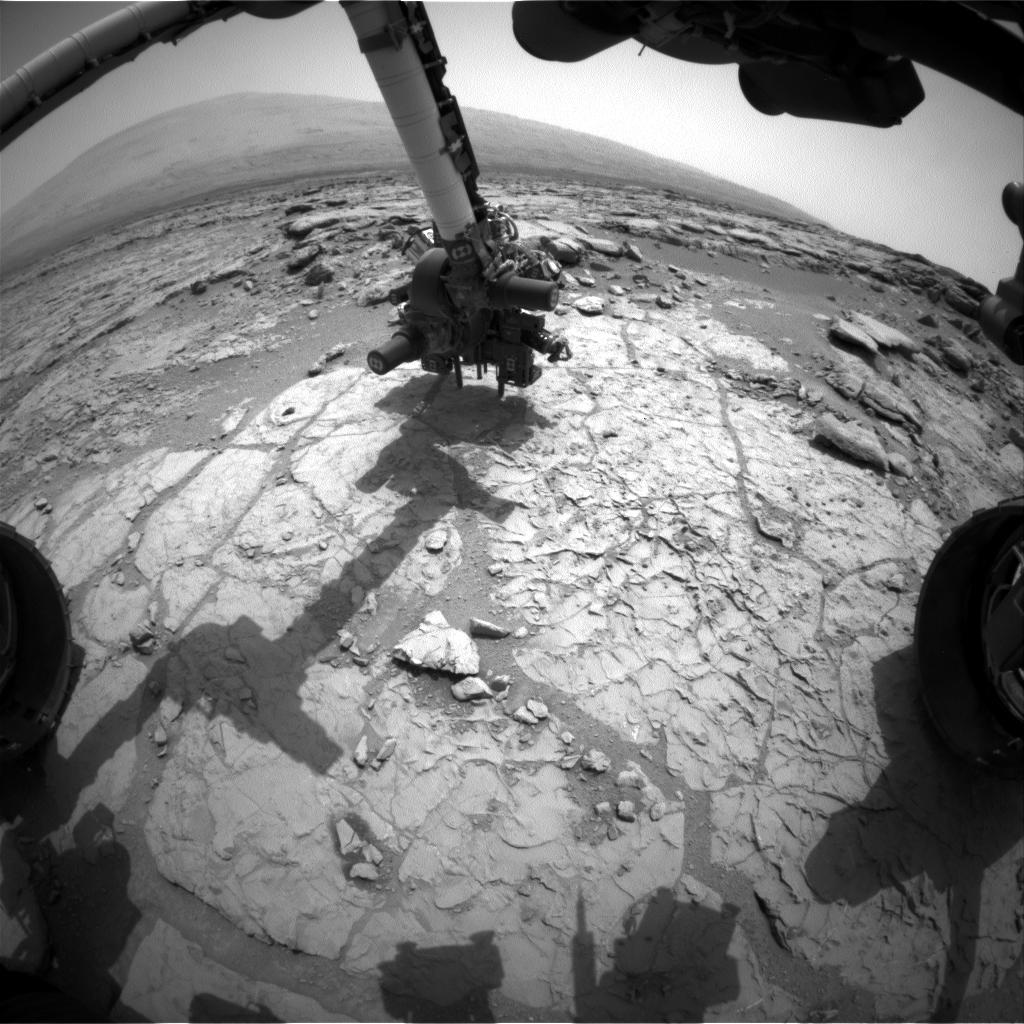 170th Martian sol, 
(Jan. 27, 2013)

drill in position

"John Klein" 

at Yellowknife Bay
image credit: NASA/JPL
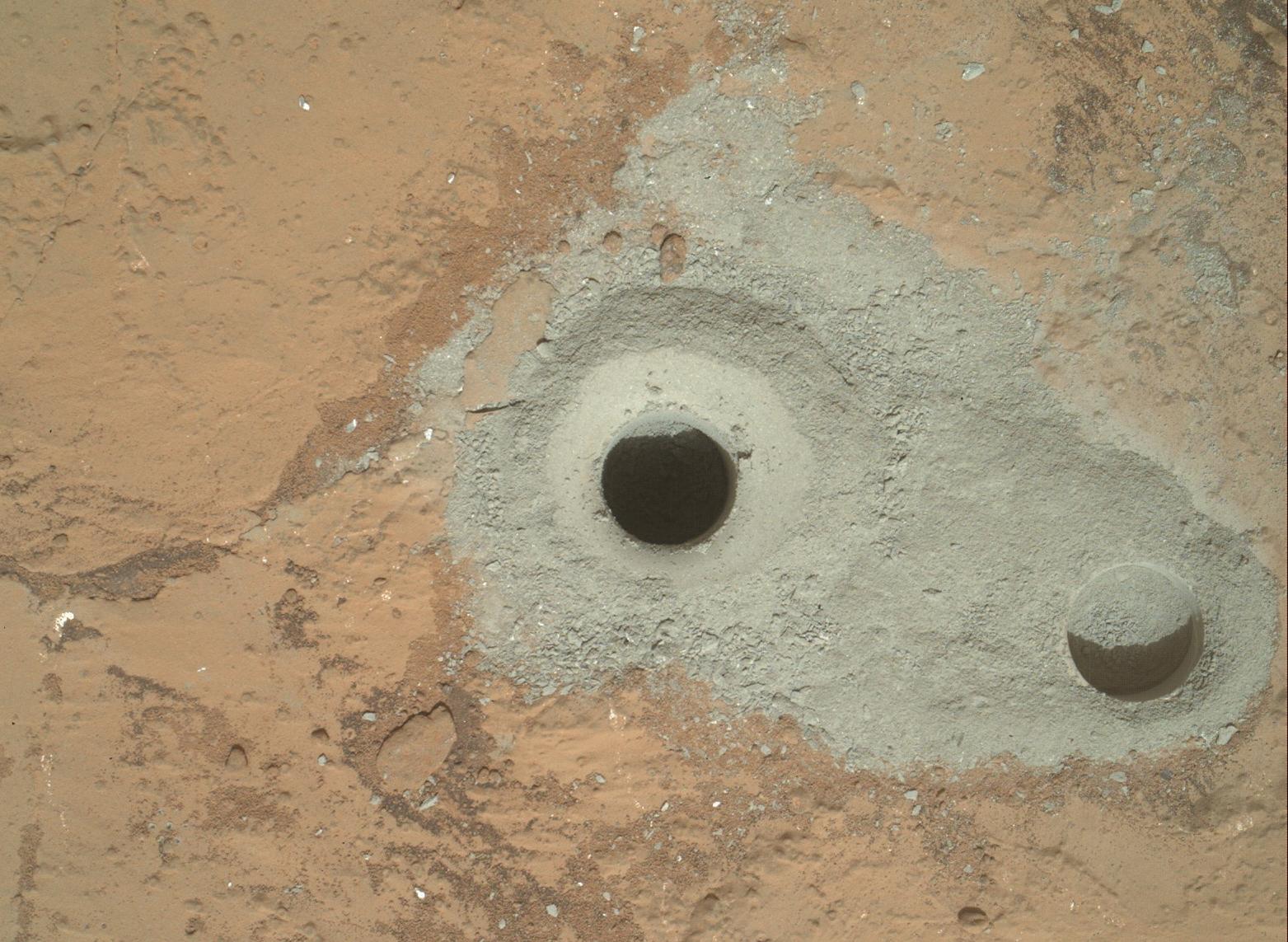 image credit: NASA/JPL
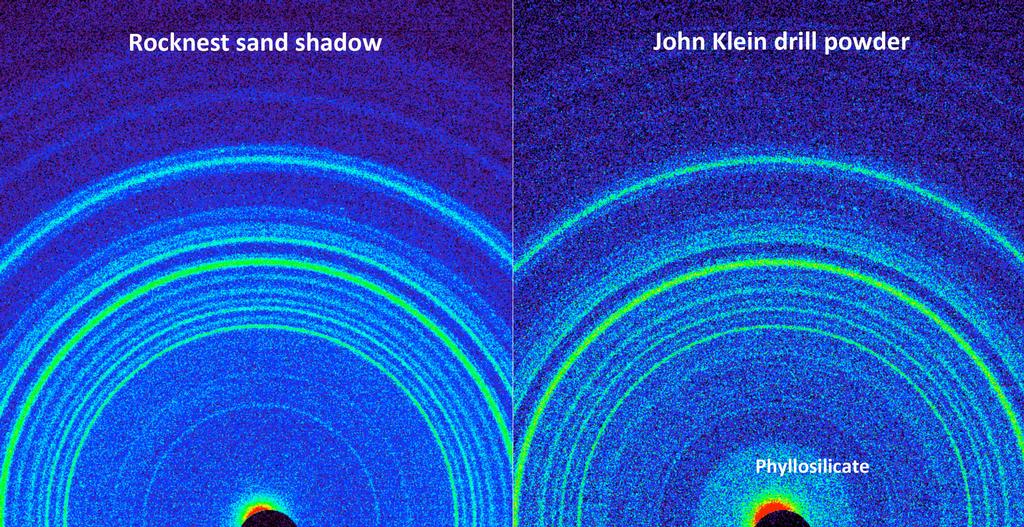 image credit: NASA/JPL
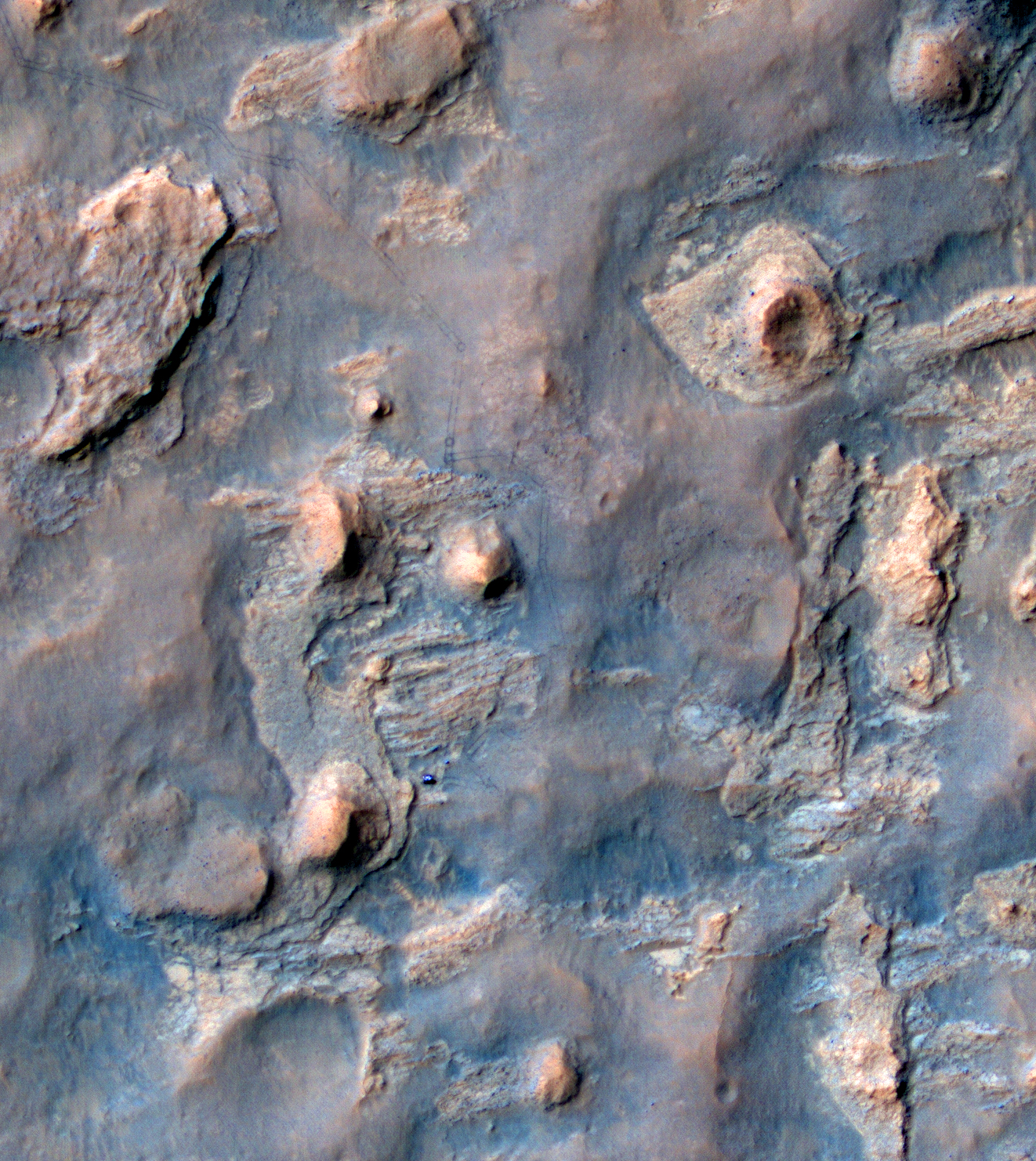 Keeping track - 
Curiosity as 
imaged 
by HiRISE
at 'The Kimberly'
drill location
from orbit
at 'The Kimberly'
drill location from the ground
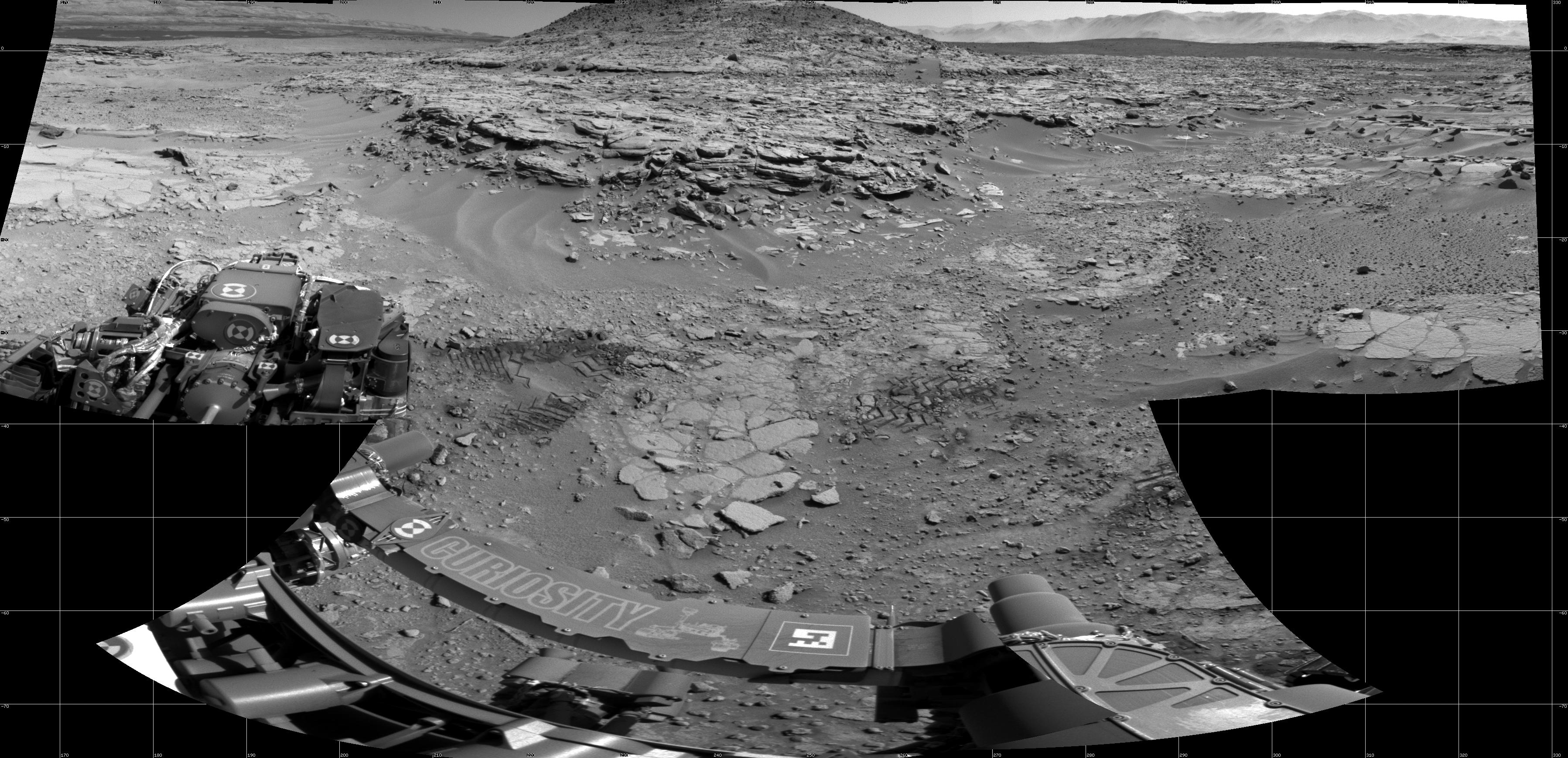 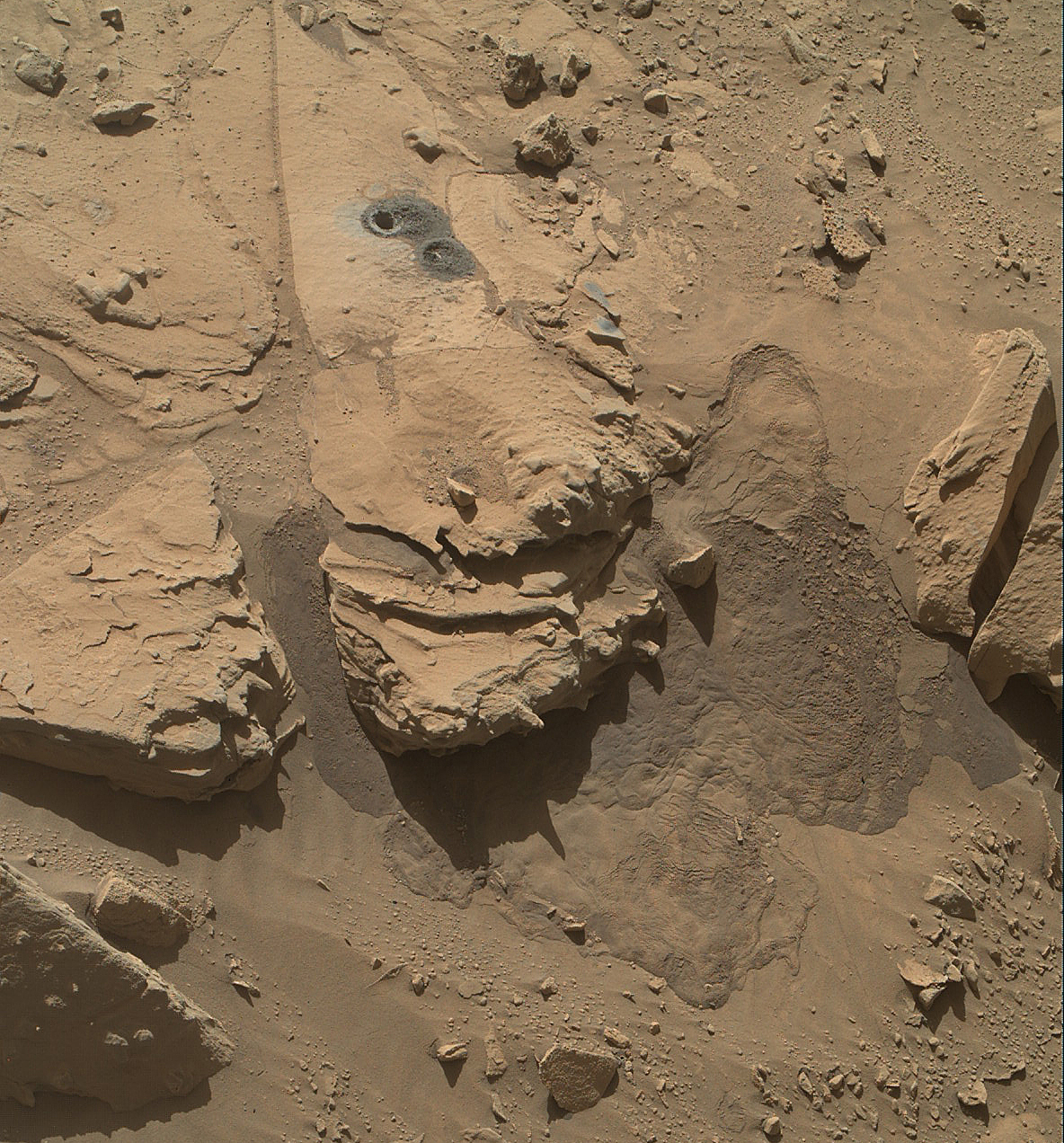 The Kimberly

after drilling

Windjana target
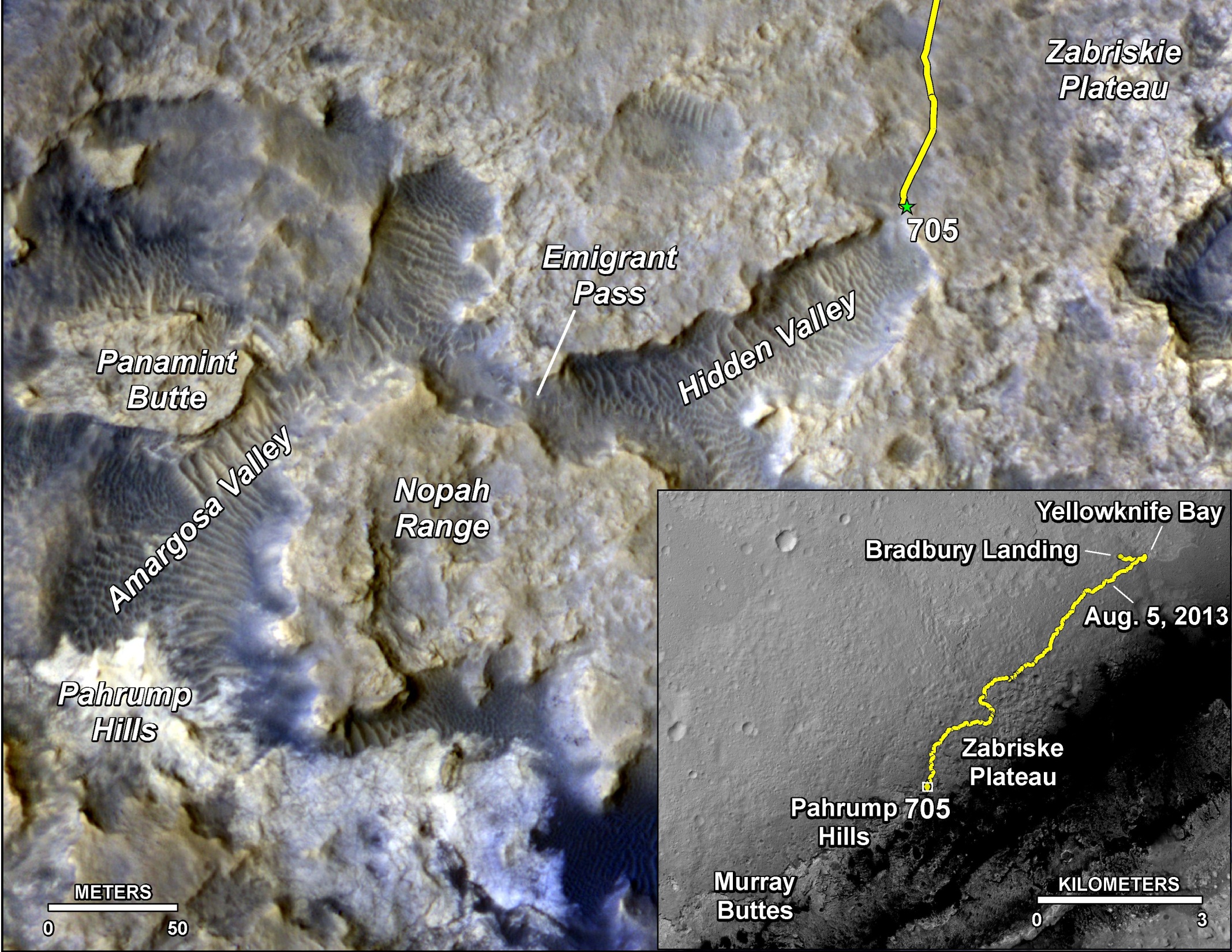 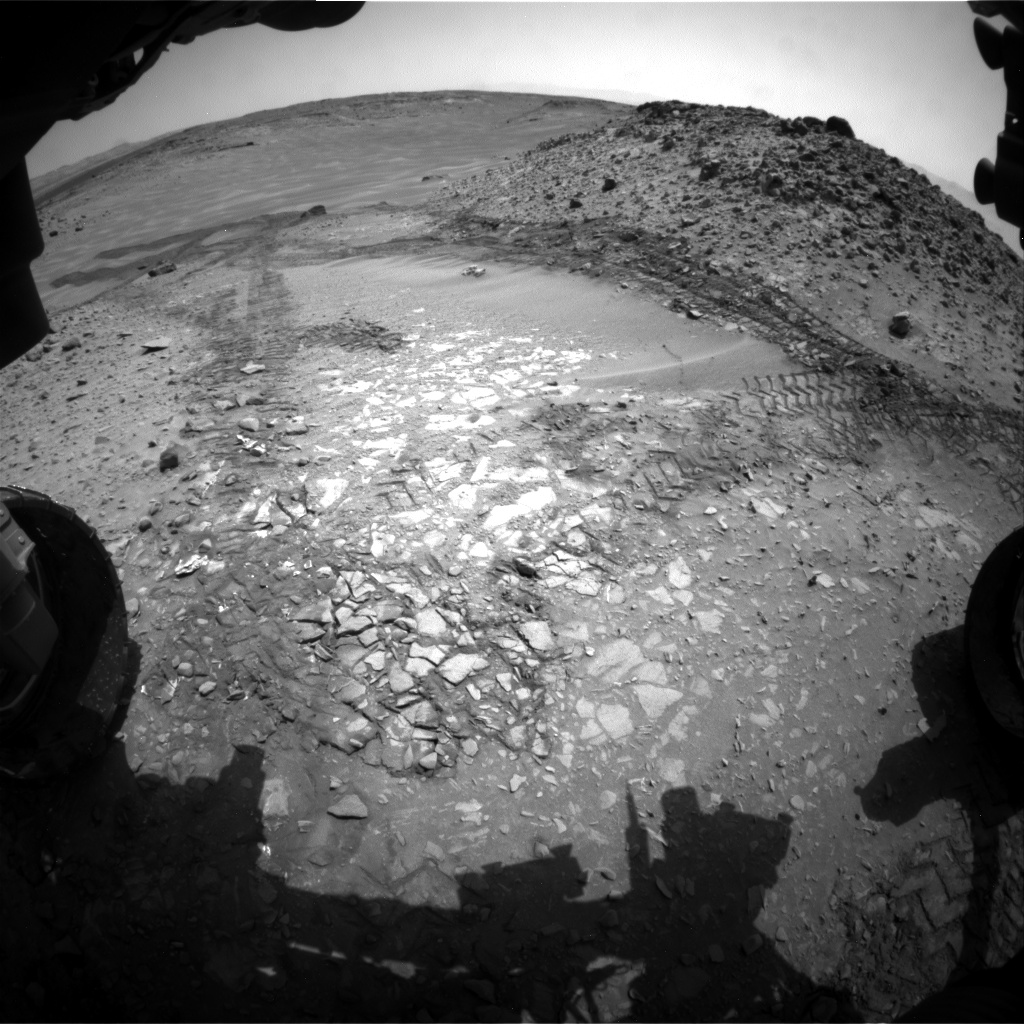 Hidden 
Valley
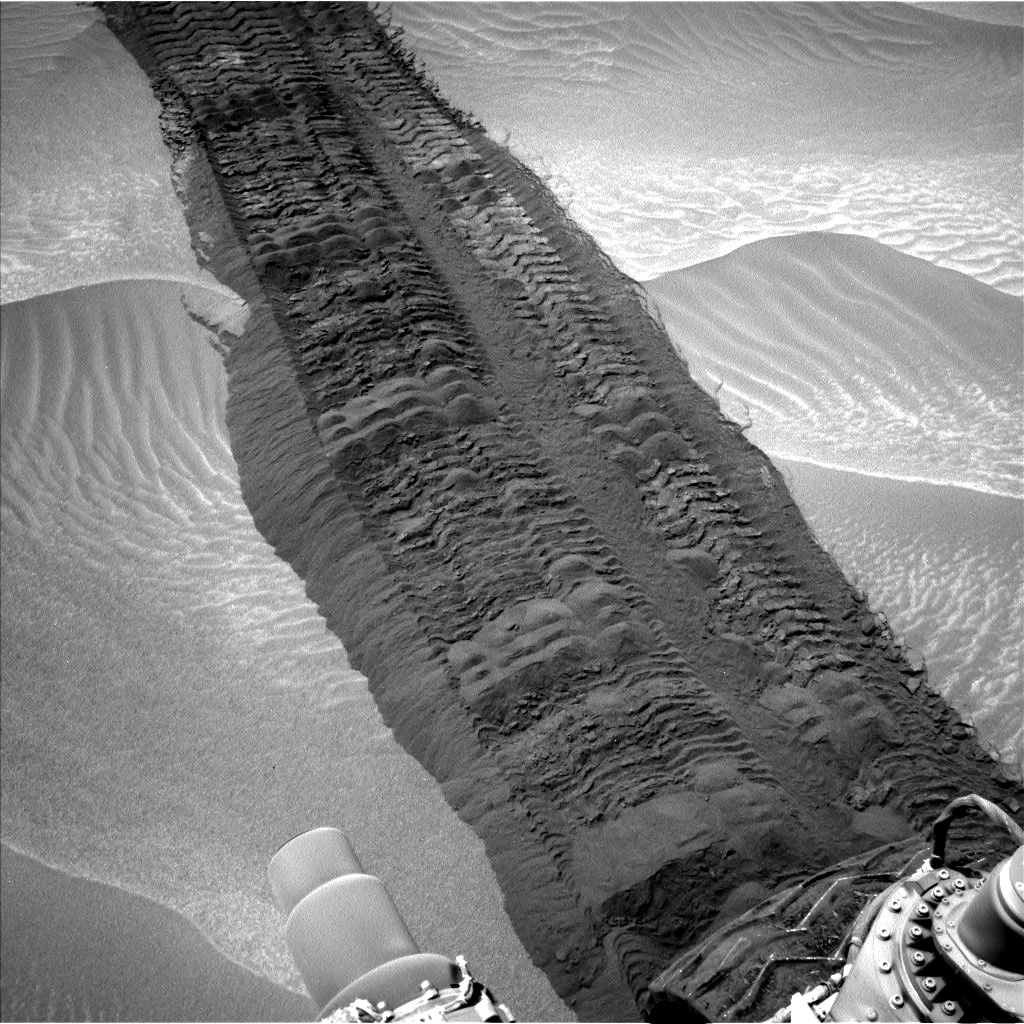 Hidden 
Valley
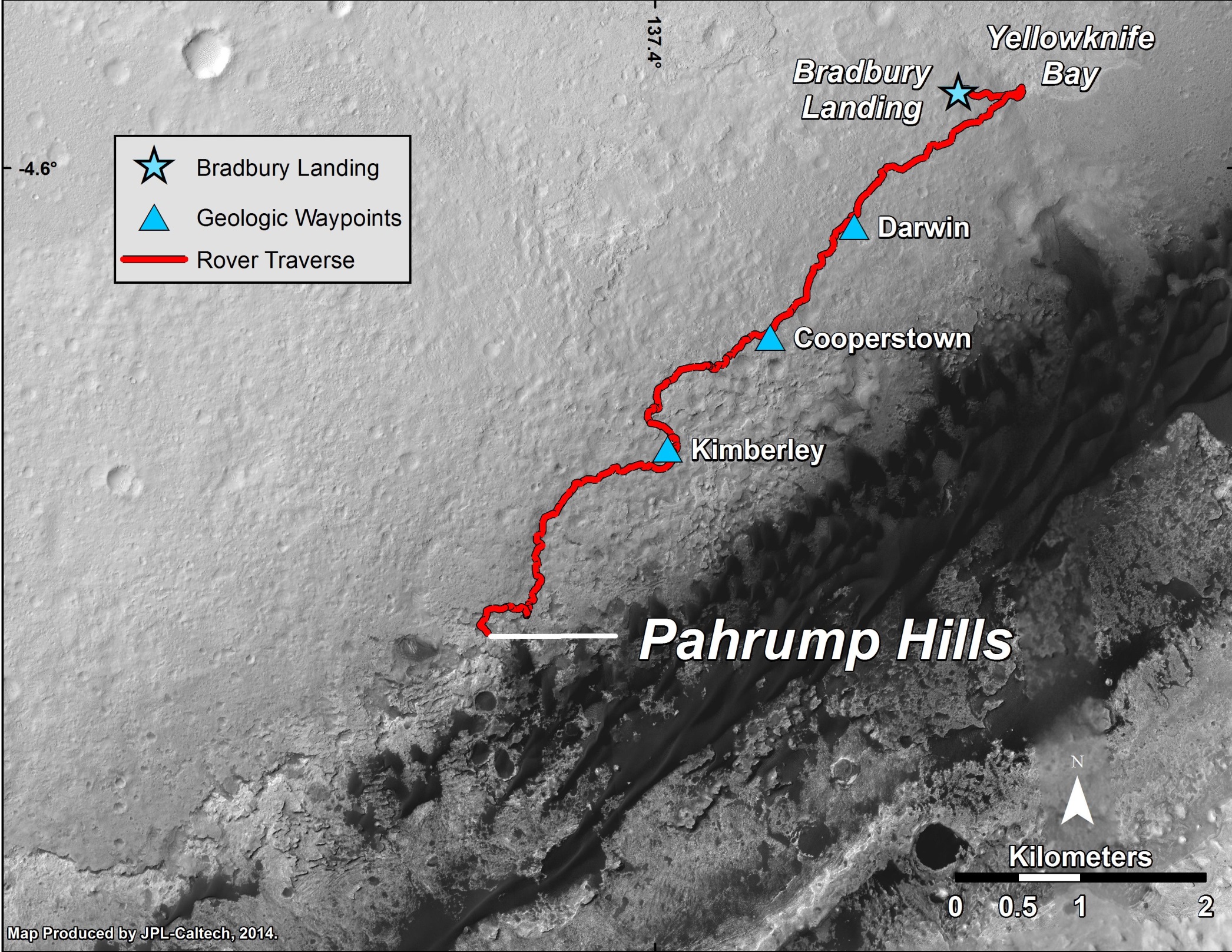 Pahrump 
Hills

Confidence Hills
target
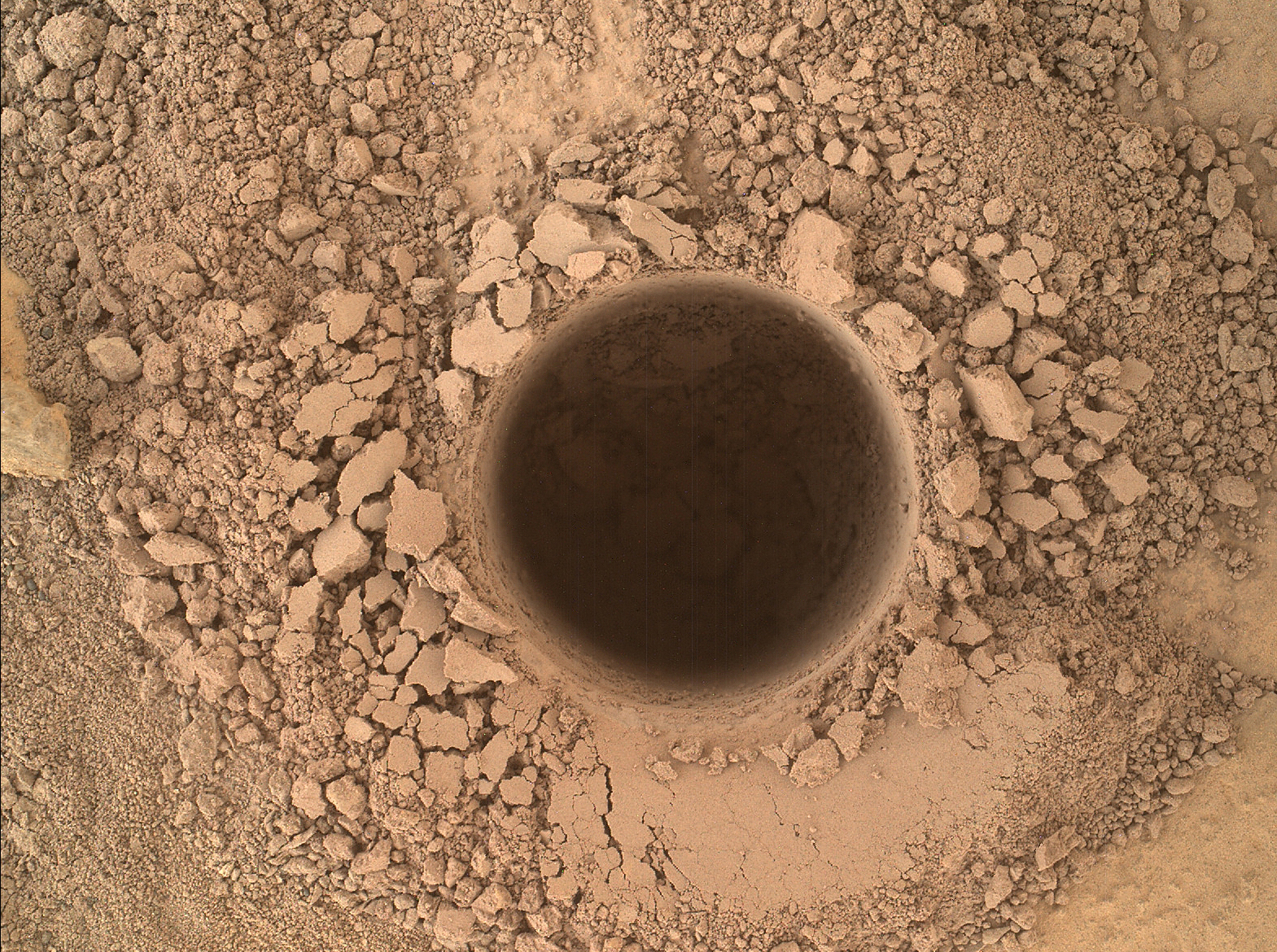 Pahrump 
Hills

Confidence Hills
target
Image:NASA/JPL
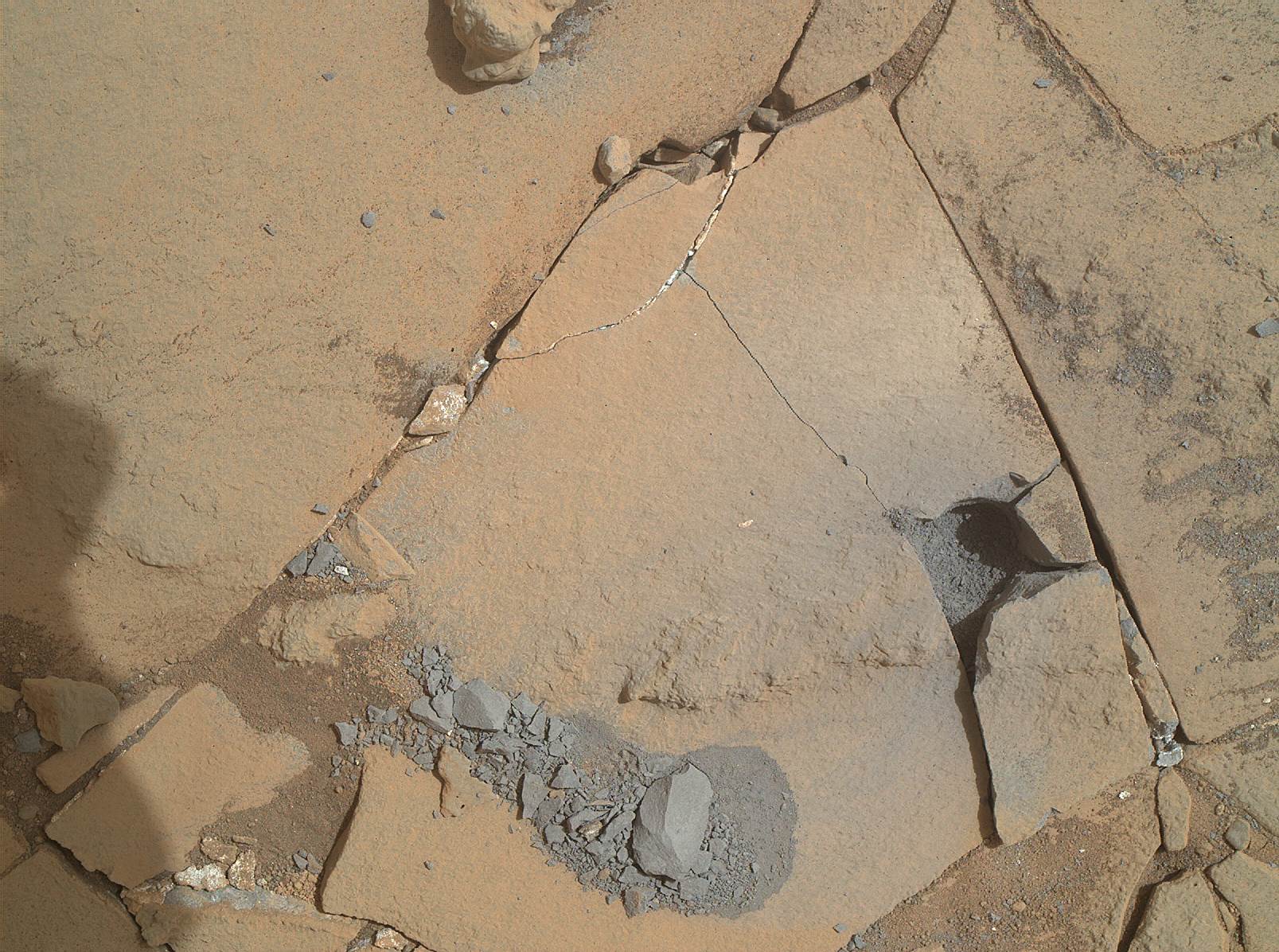 Mojave target
Buckskin selfie
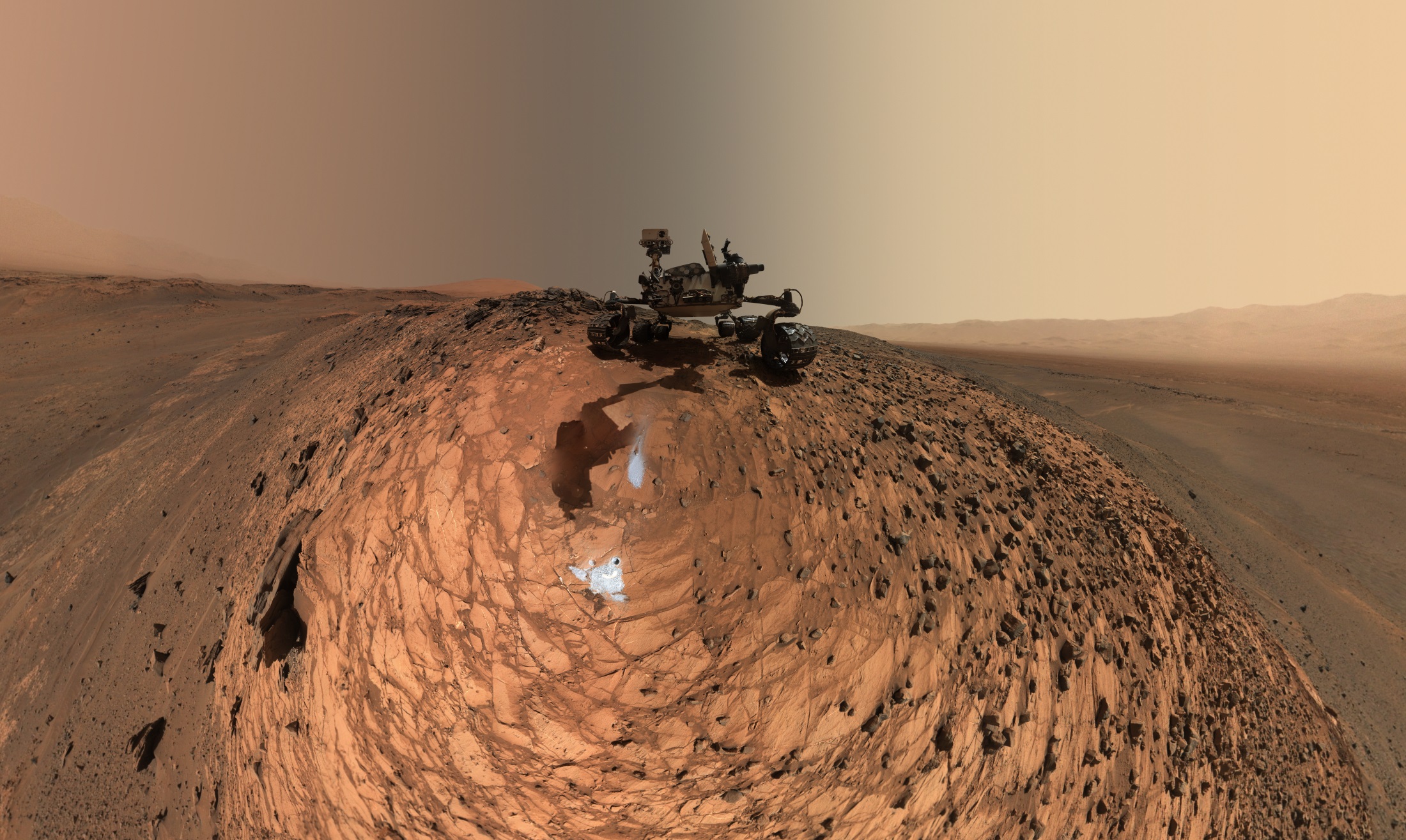 Mt Sharp
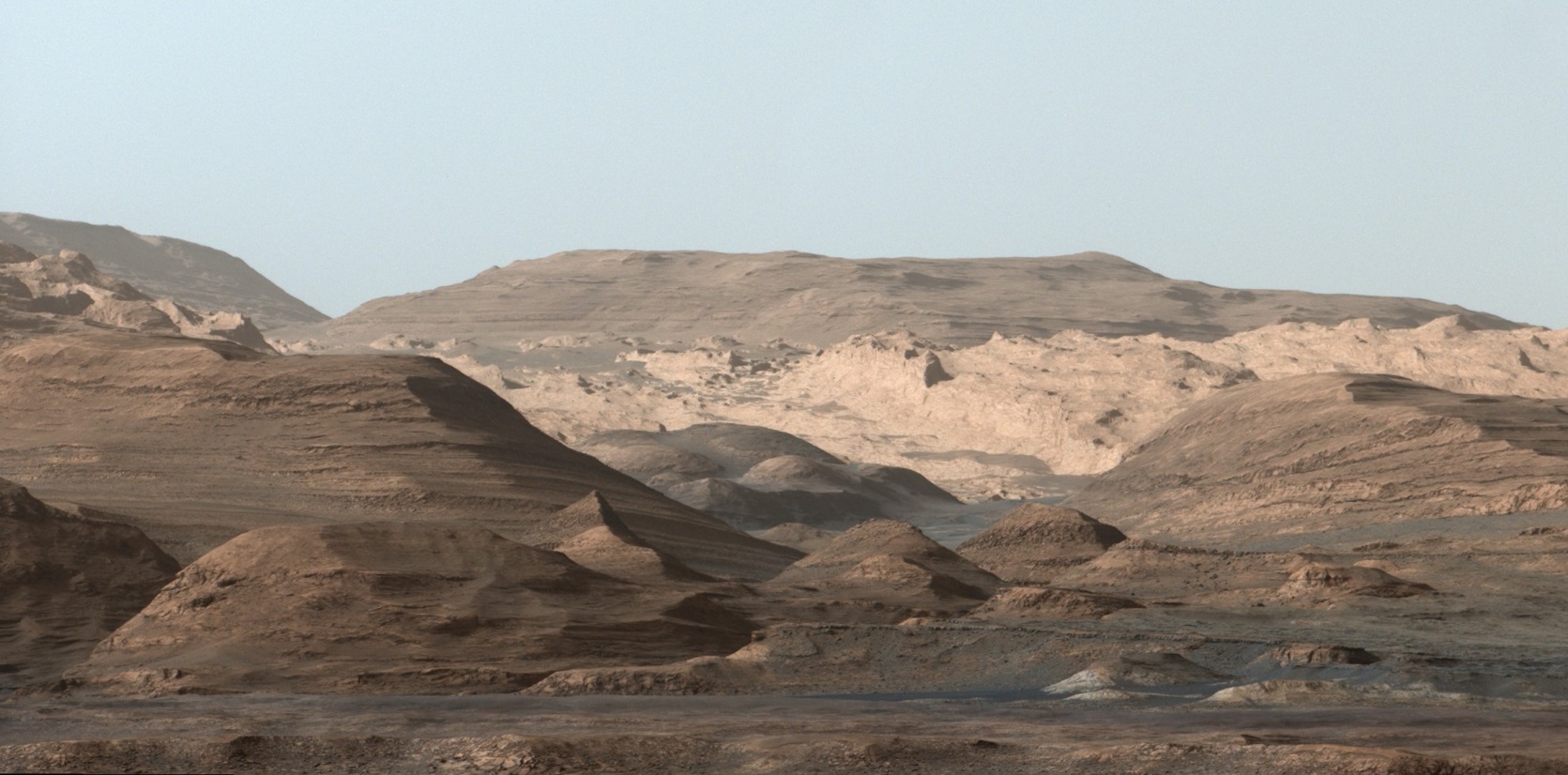 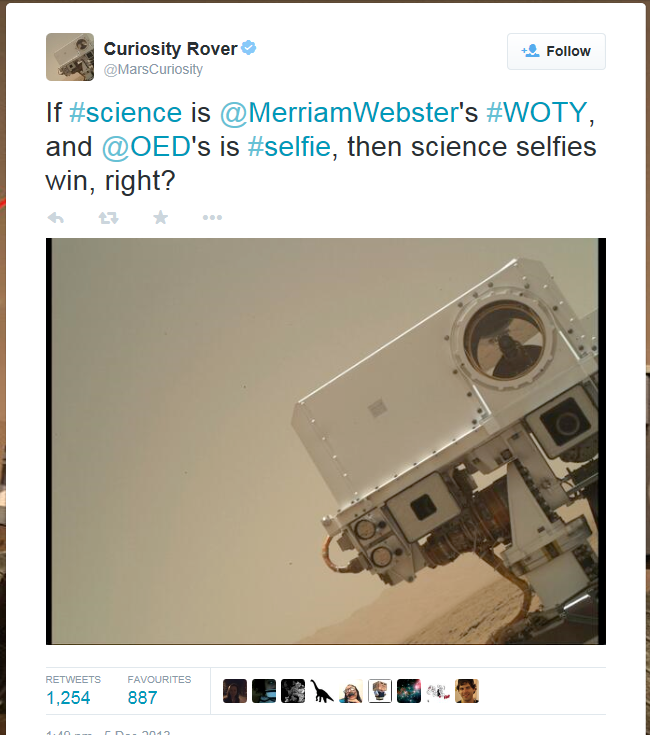 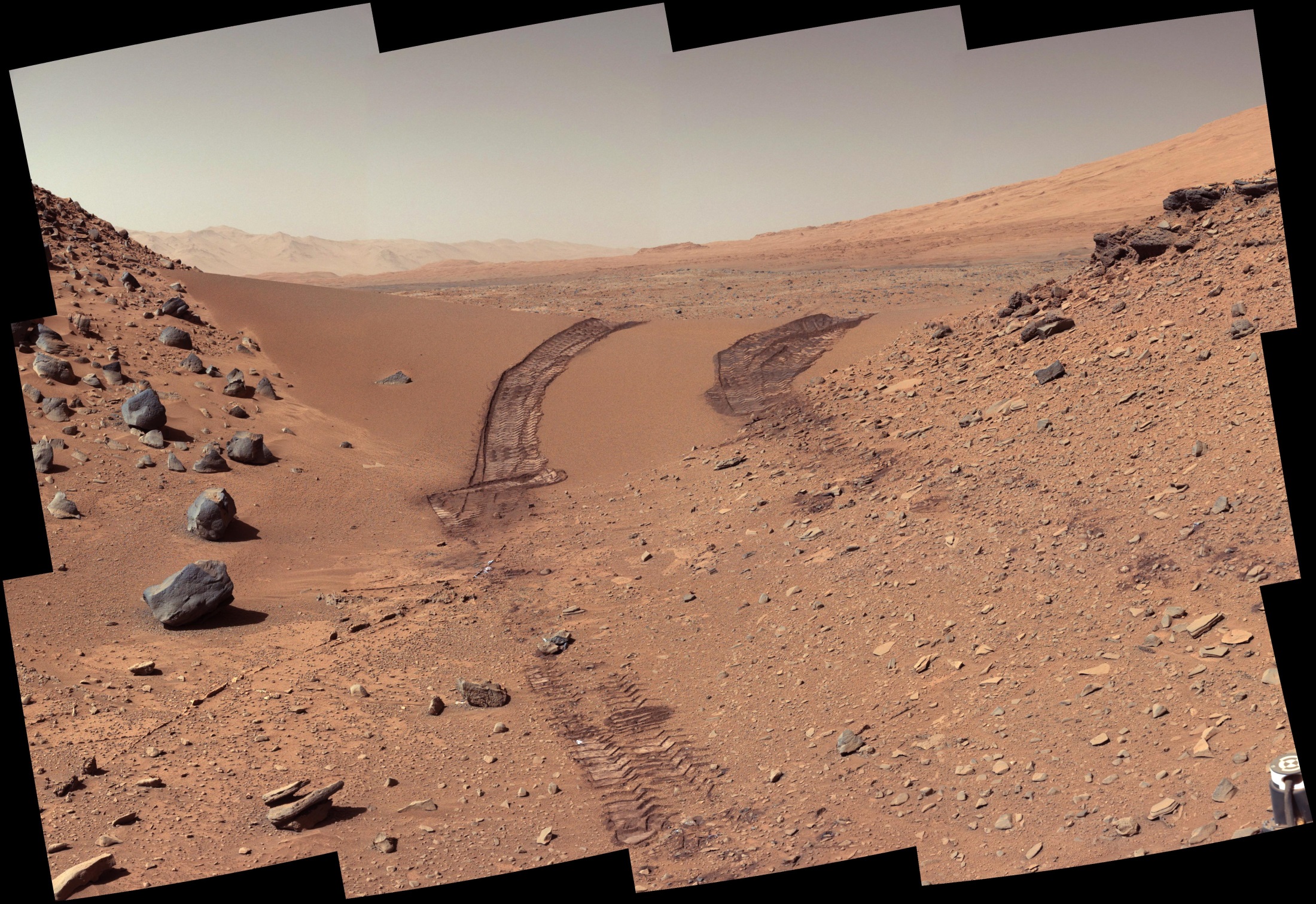 MER rovers:
Mars Rover Opportunity - Mars Missions - NASA Jet Propulsion Laboratory
Curiosity rover:
Home | Curiosity – NASA Mars Exploration
Perseverance rover:
Mars 2020 Perseverance Rover - NASA Mars
Viking mission:
Viking 1 & 2 | Missions – NASA Mars Exploration
 
Planetary Photo Journal:
Photojournal: NASA's Image Access Home Page
 
Planet Mars:
Overview | Mars – NASA Solar System Exploration
Mars Resources – NASA Solar System Exploration
Mars for Educators - NASA Mars
Thank you
Dingo Gap, sol 538, Image:NASA/JPL